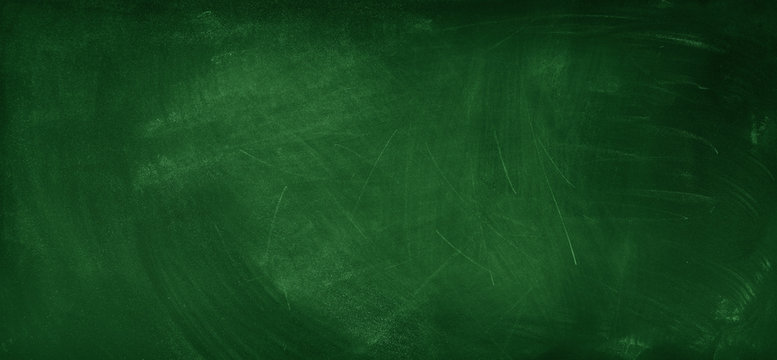 グシャの世界史探究授業　秦、漢③
前漢の政治
前漢の政治はどんな変化を
たどったのだろうか？
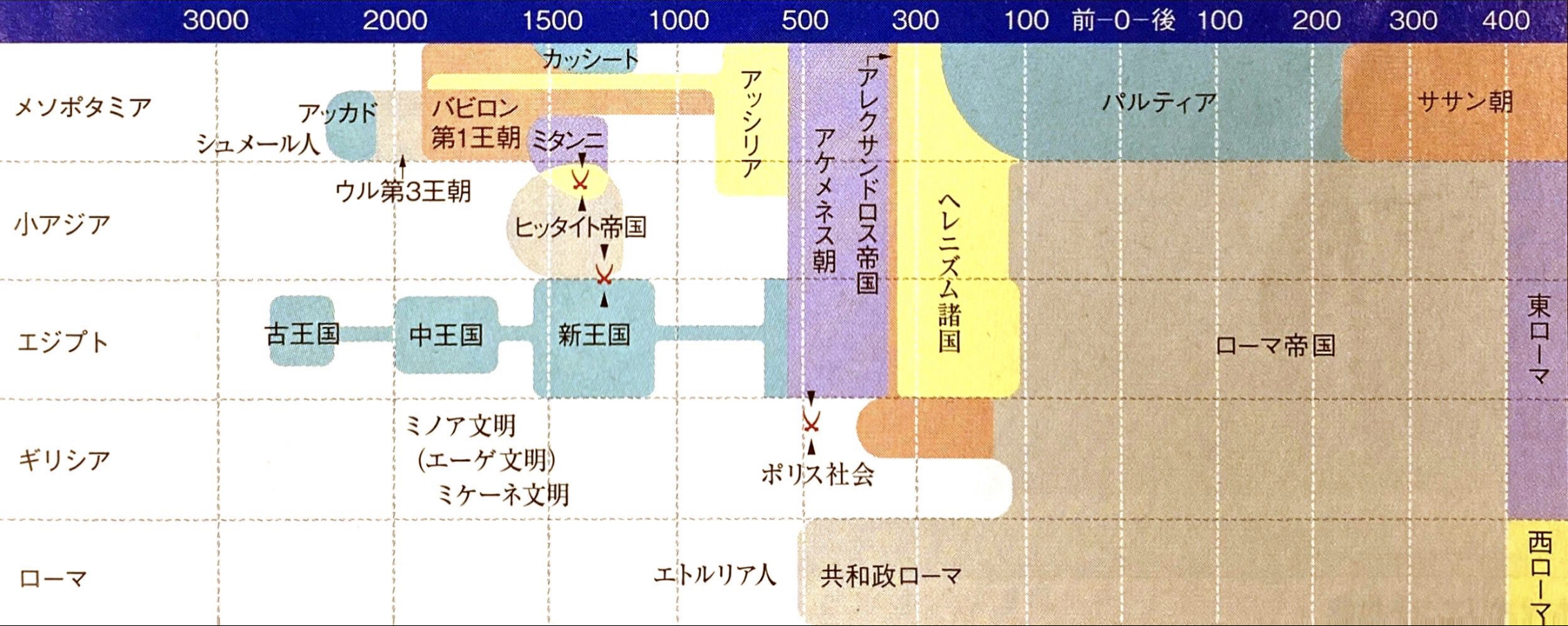 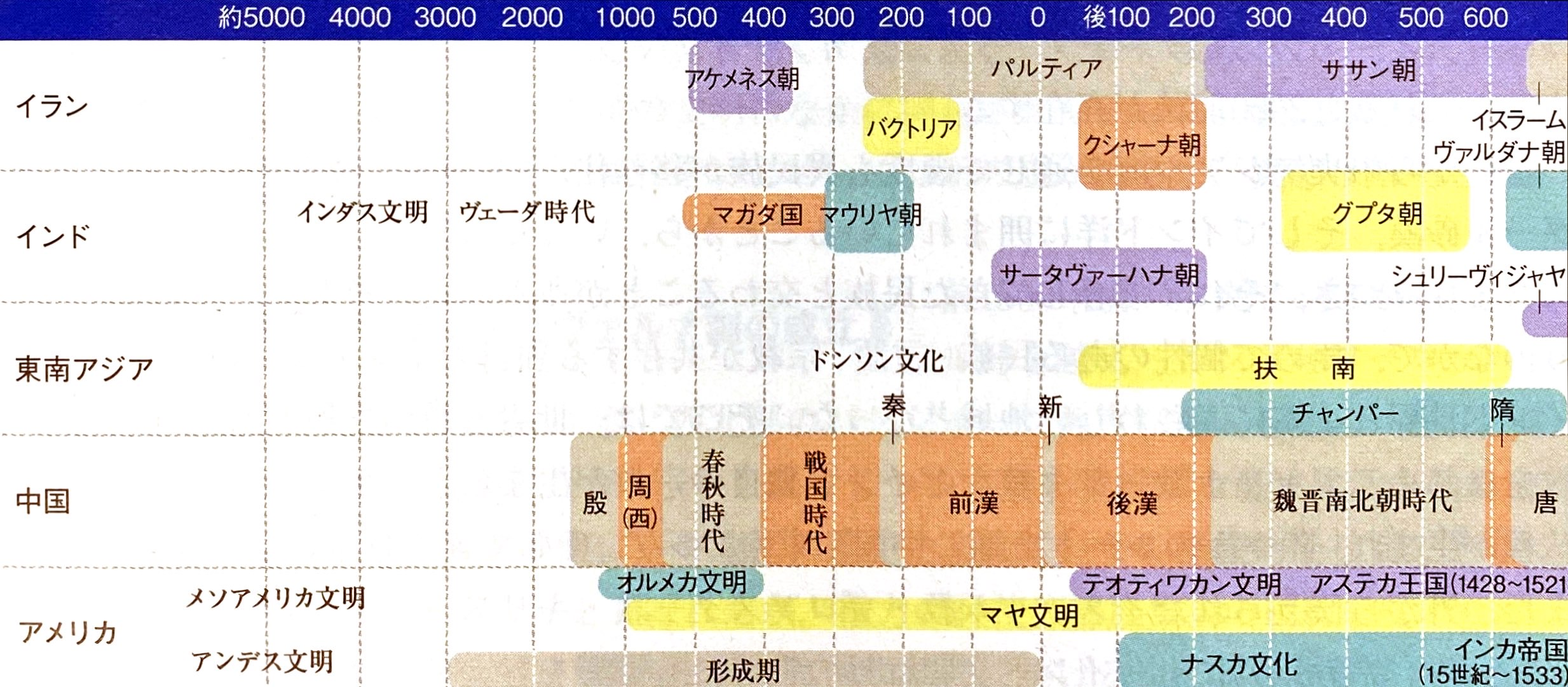 今回
出典：『詳説世界史研究』山川出版社
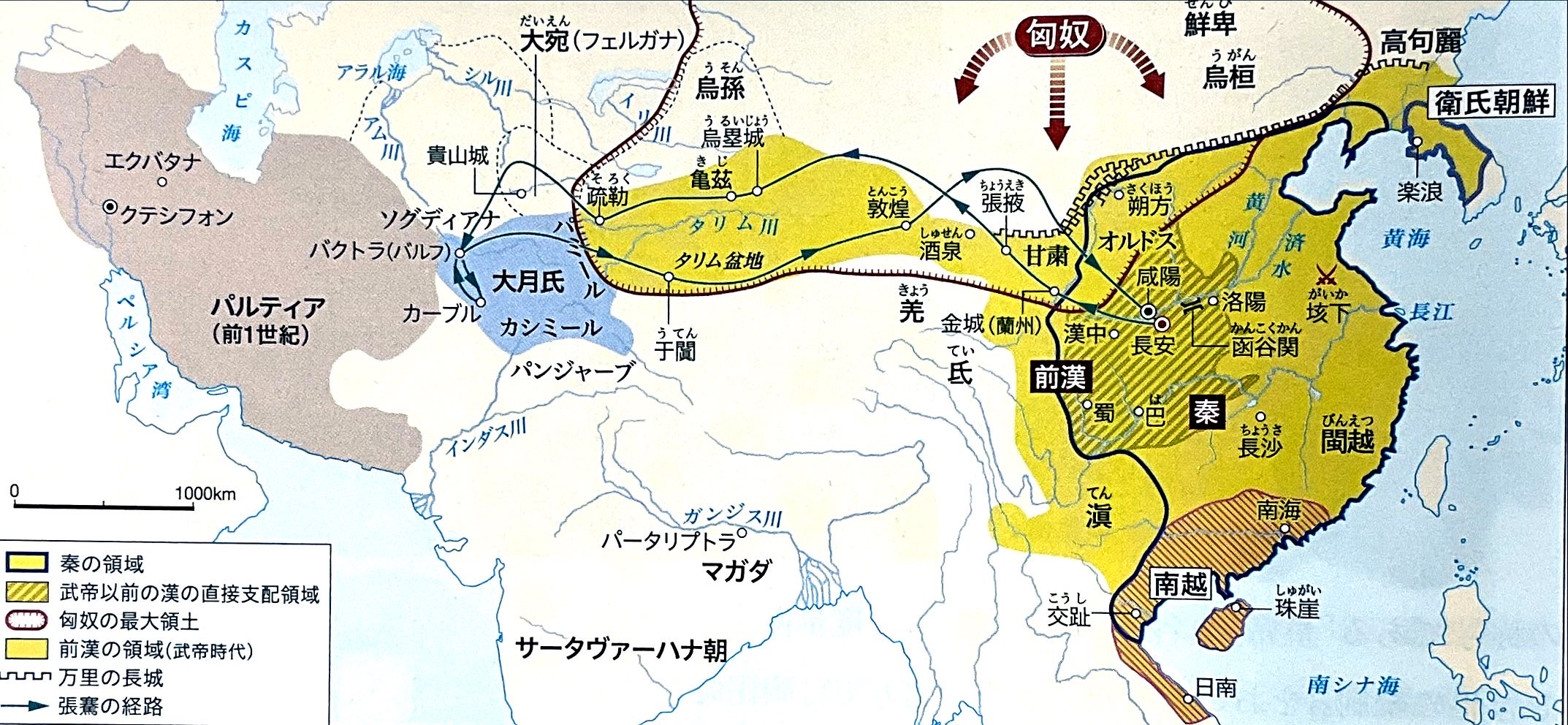 長安
出典：『詳説世界史探究』山川出版社
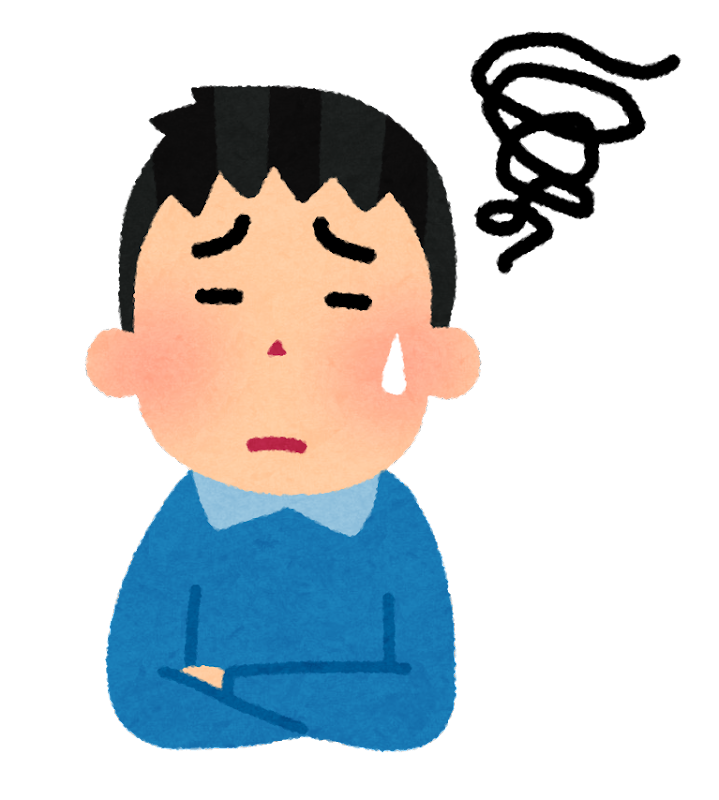 すべて管理するのは無理があった
秦：郡県制
漢：郡国制
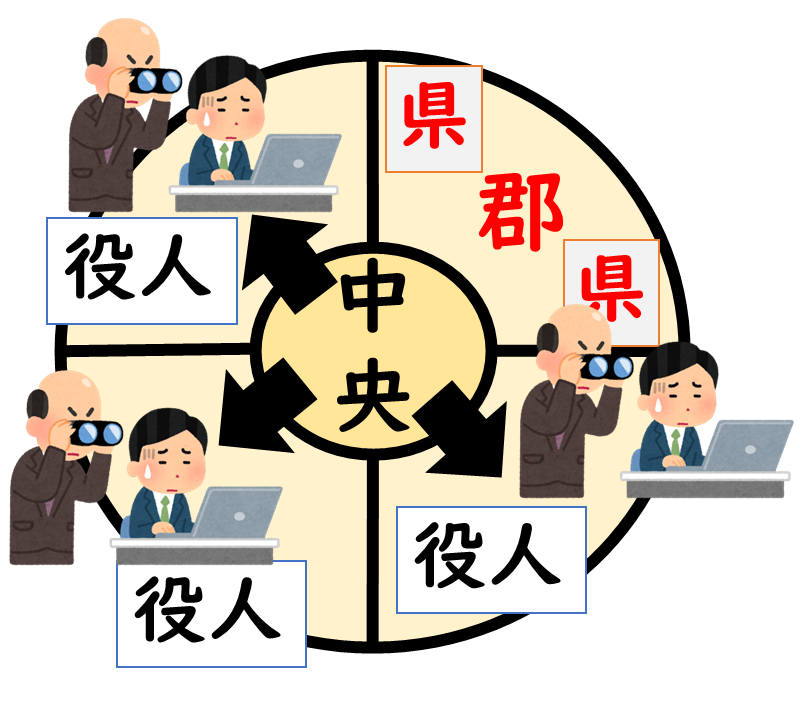 封建制
3分の2
郡県制
3分の1
中央
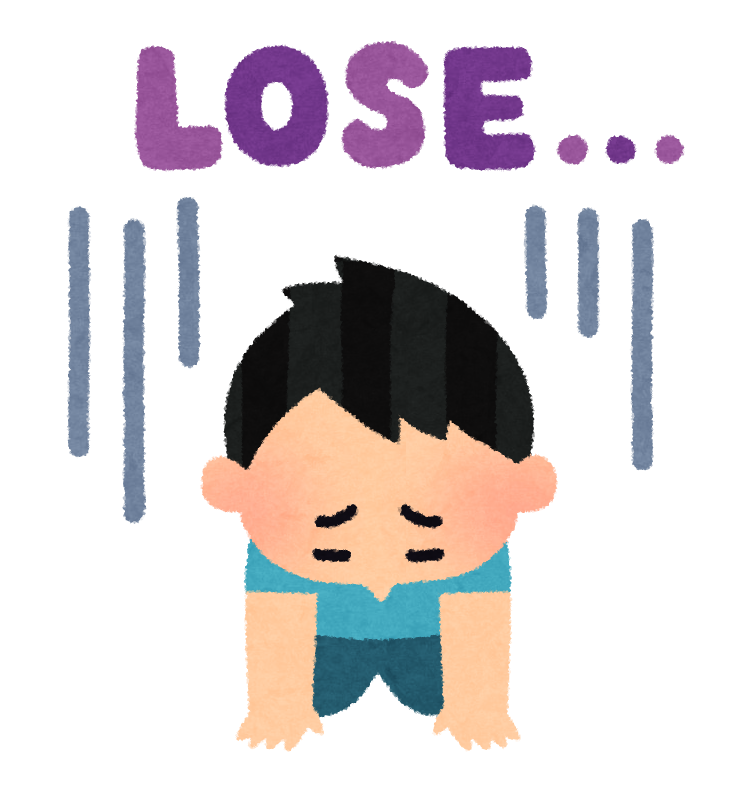 漢の大敗
匈奴軍
平城の戦い
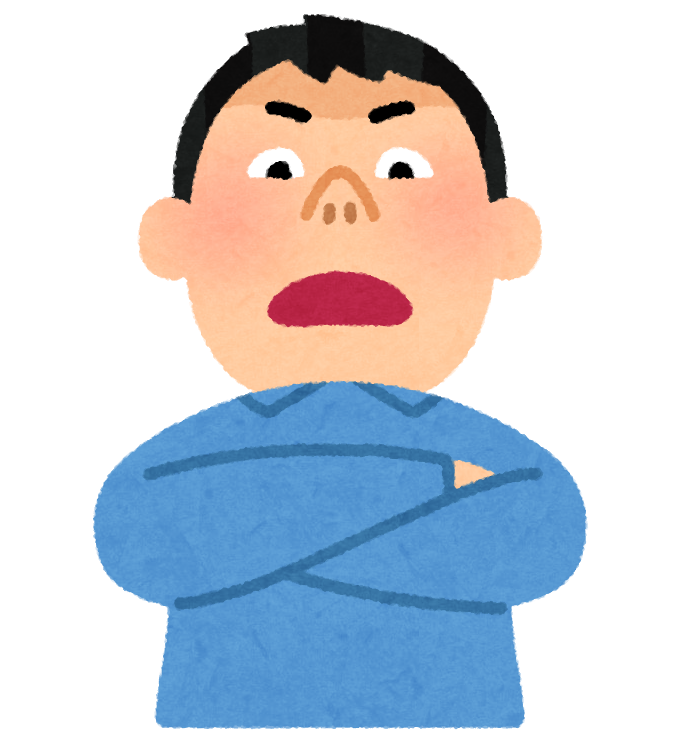 毎年や
匈奴軍
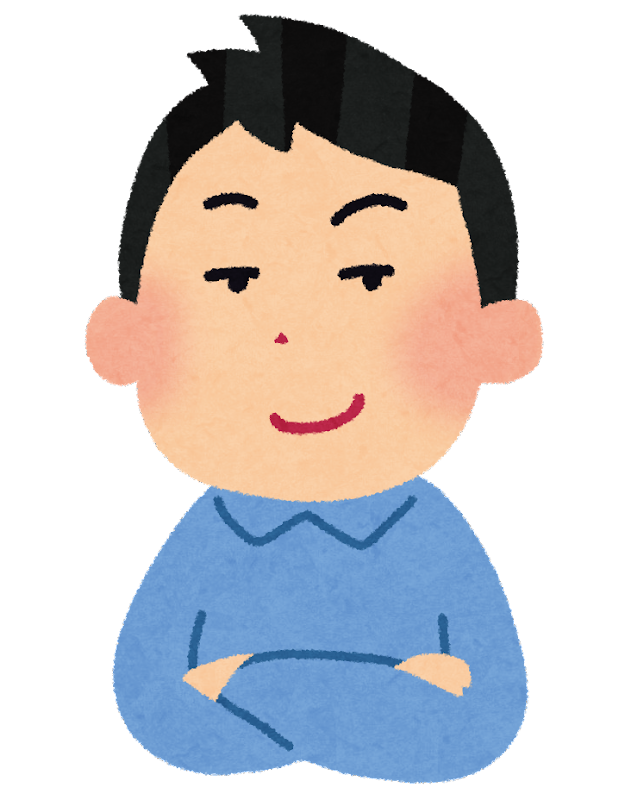 おびき寄せる作戦さ
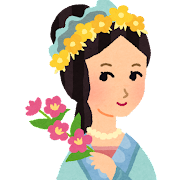 献上
皇族妃
和議の後
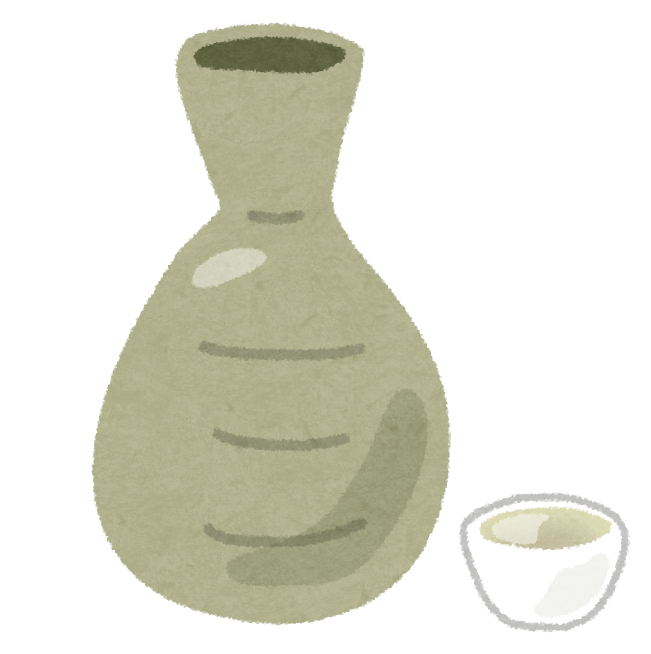 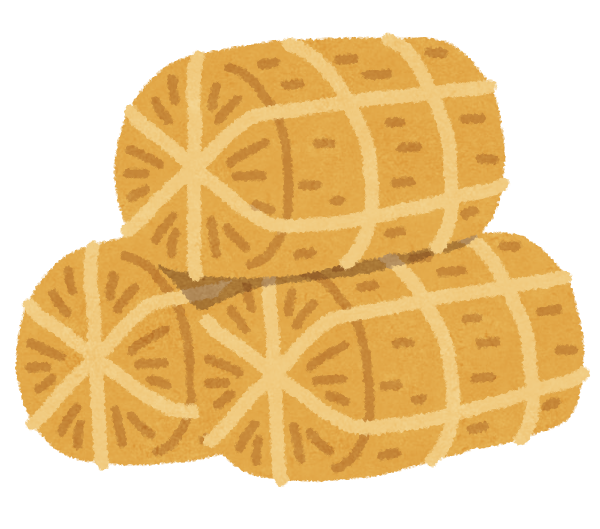 モノや食糧
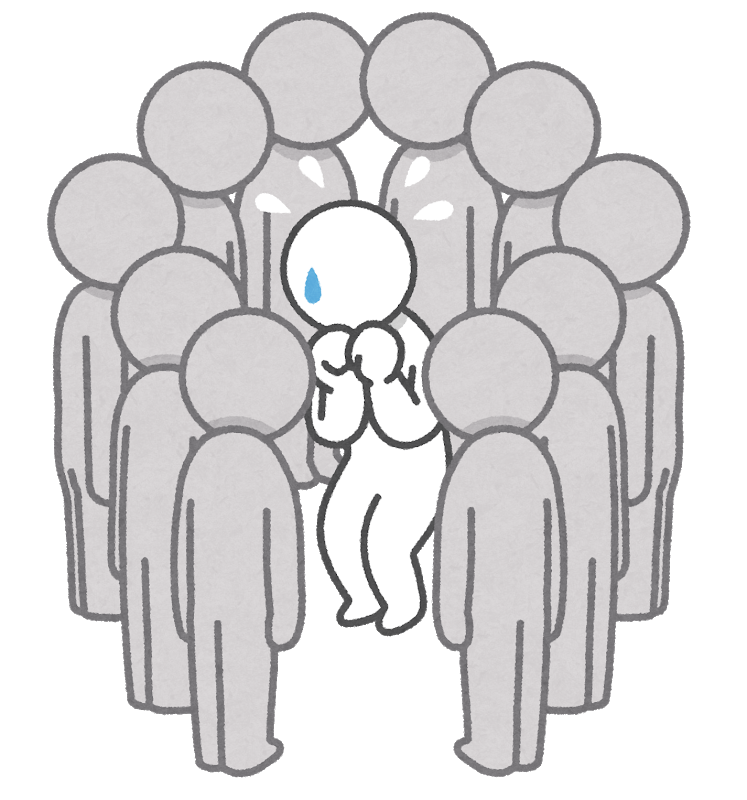 匈奴
正規軍
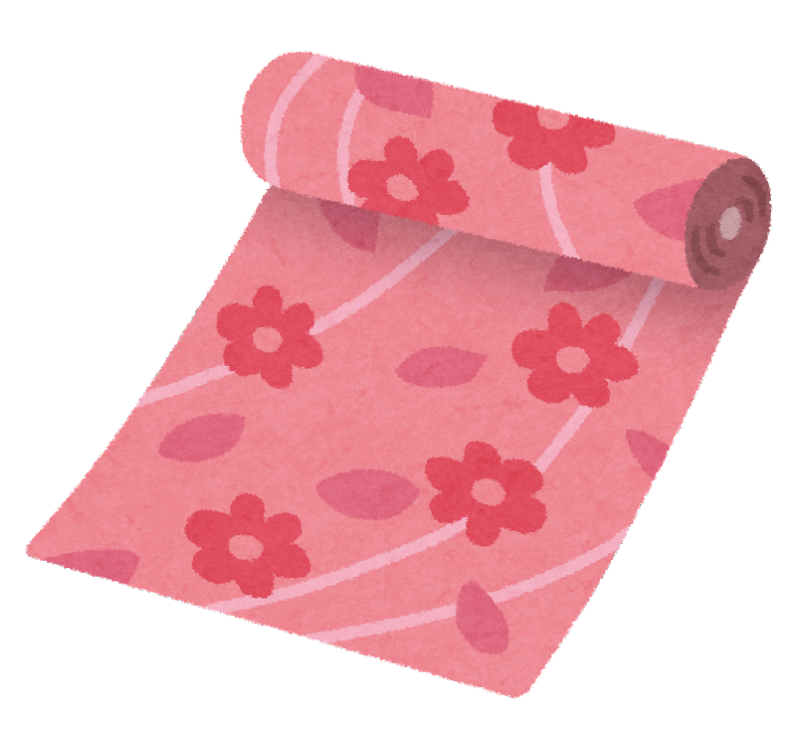 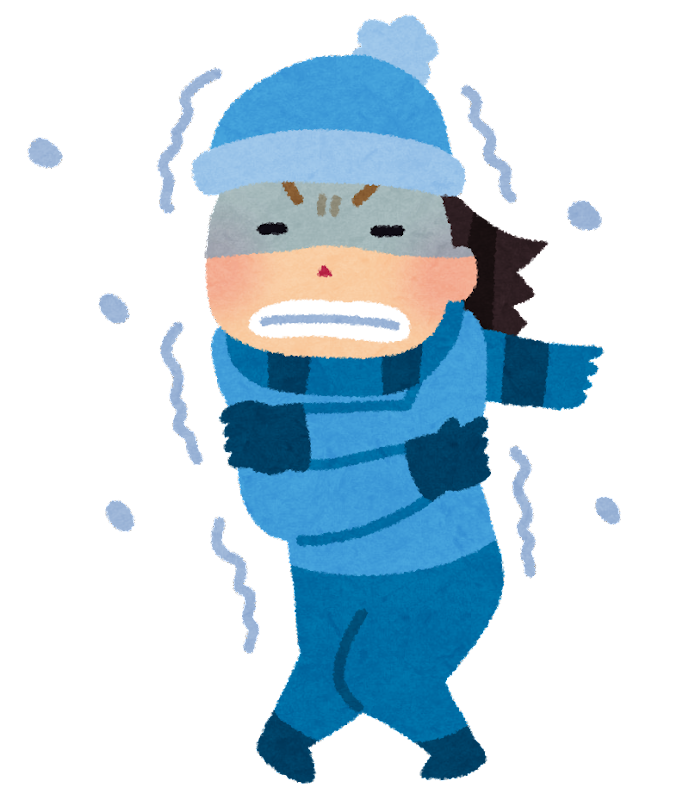 漢
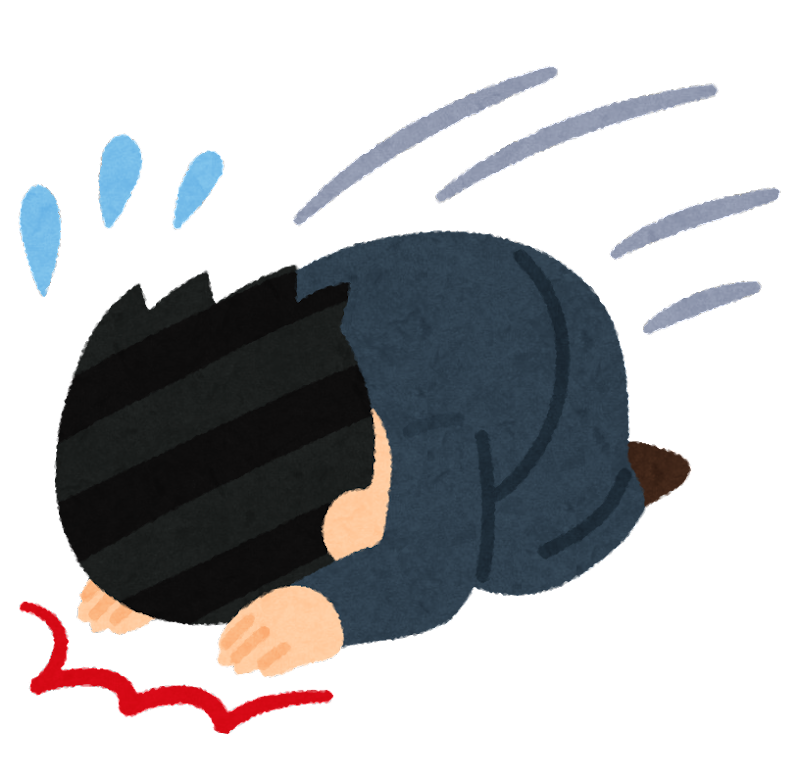 これで
なんとか。
漢軍
呉楚七国の乱
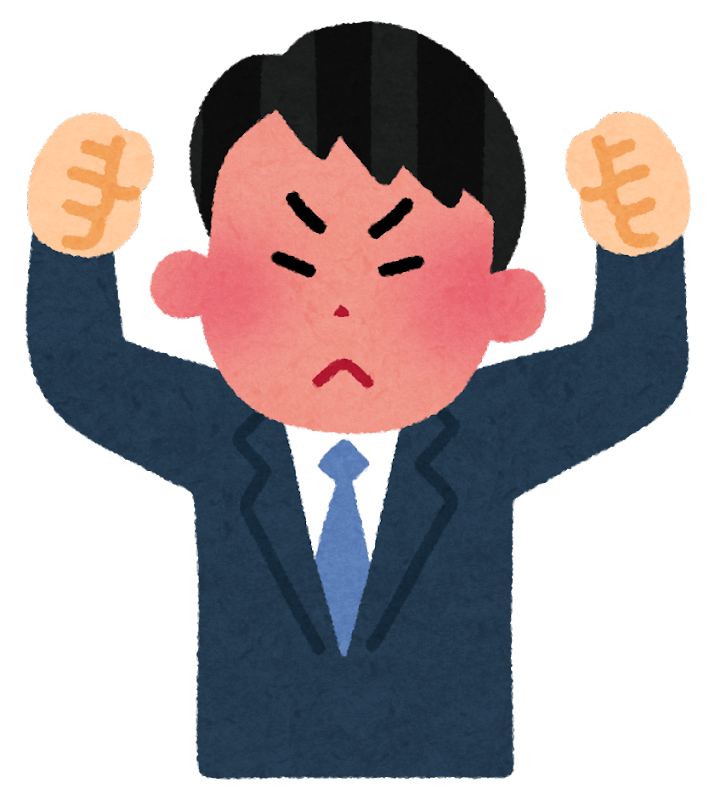 ふざけるな―！
呉王
約3か月で鎮圧
諸侯王の
領土削減するよー
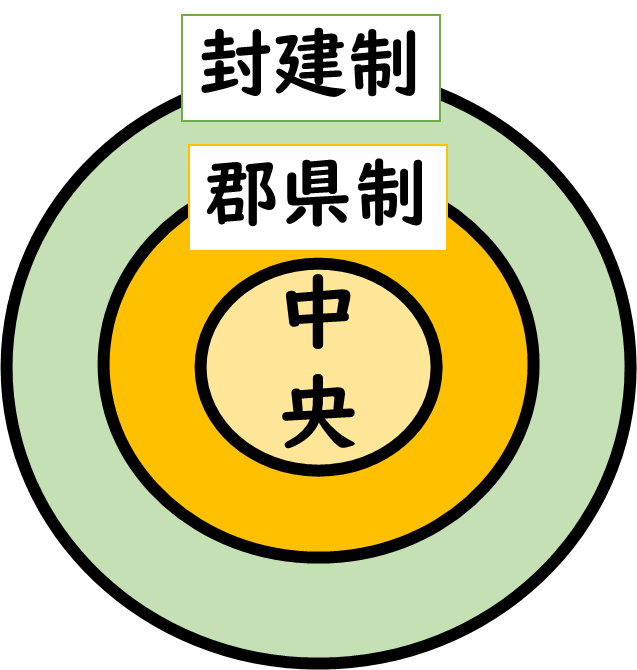 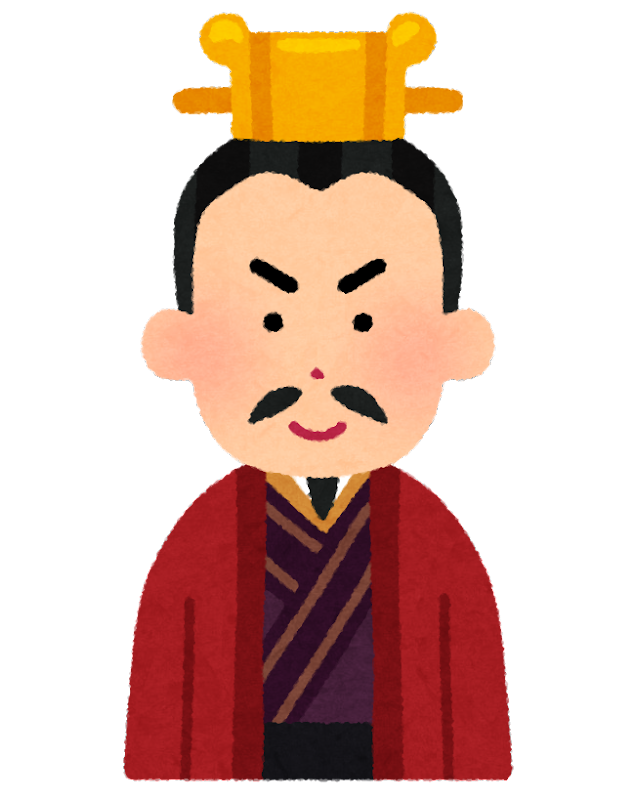 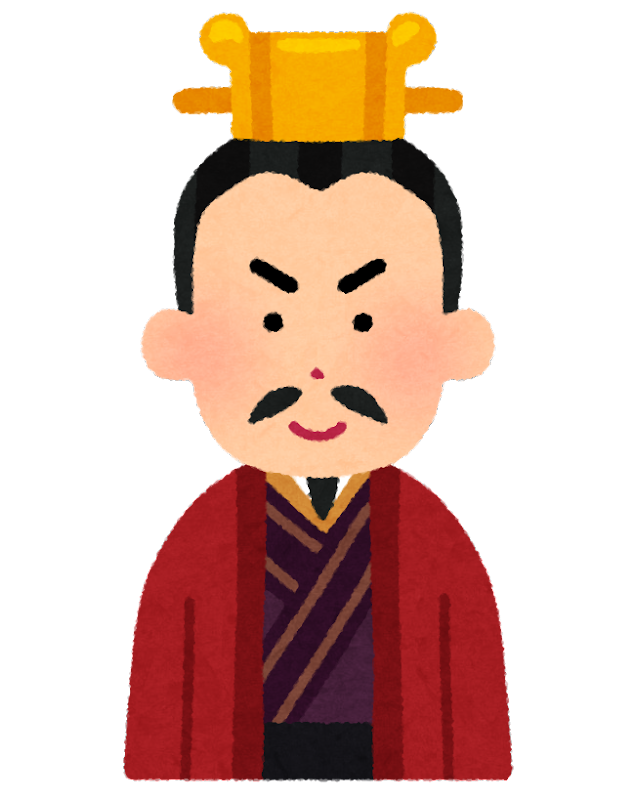 楚王
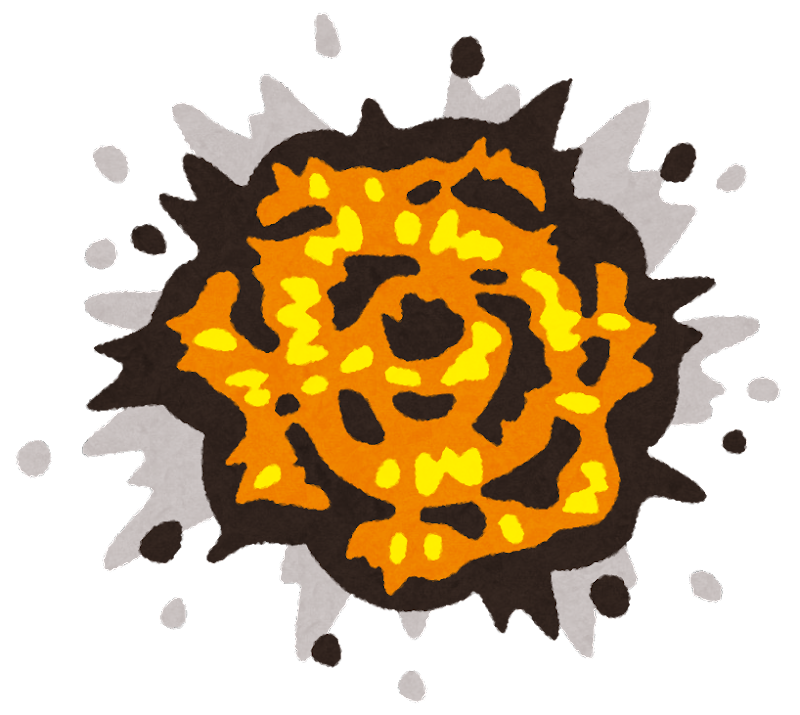 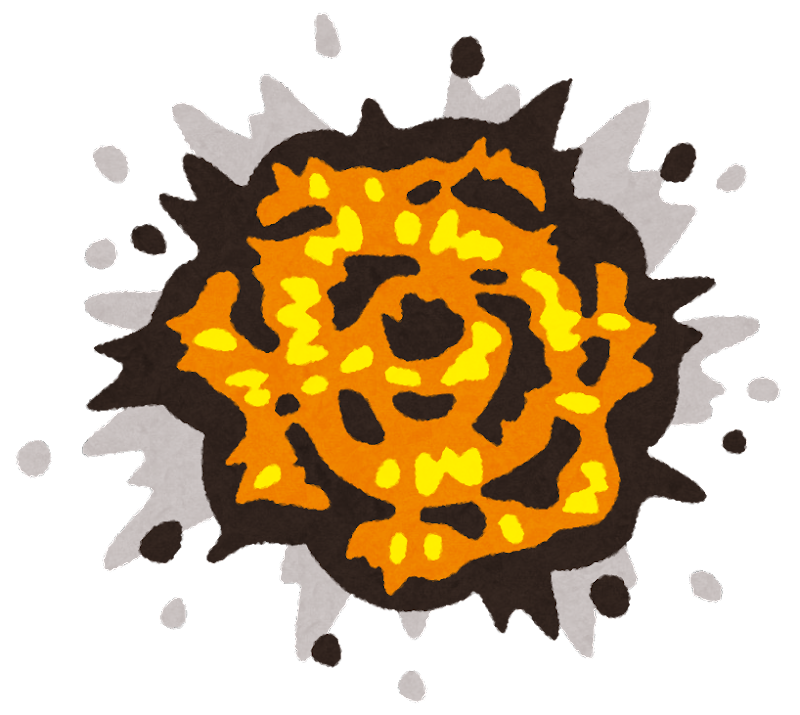 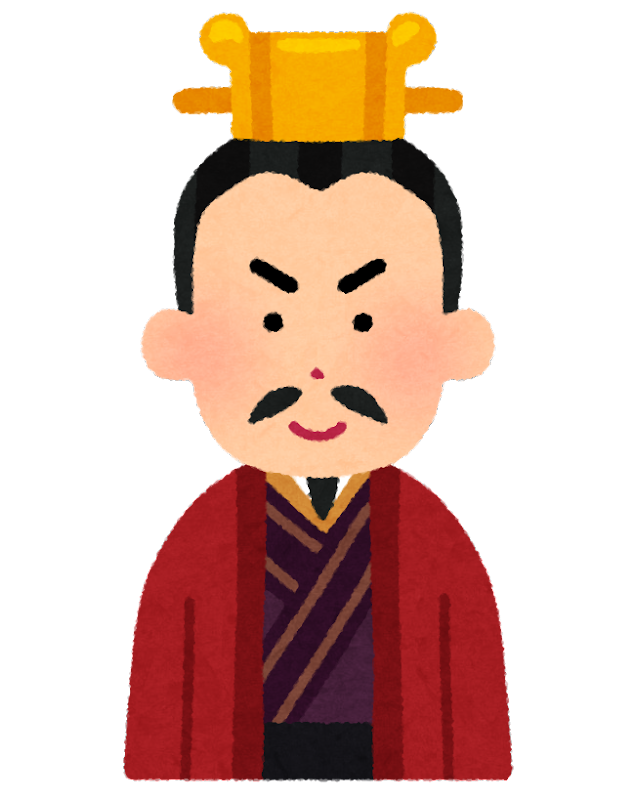 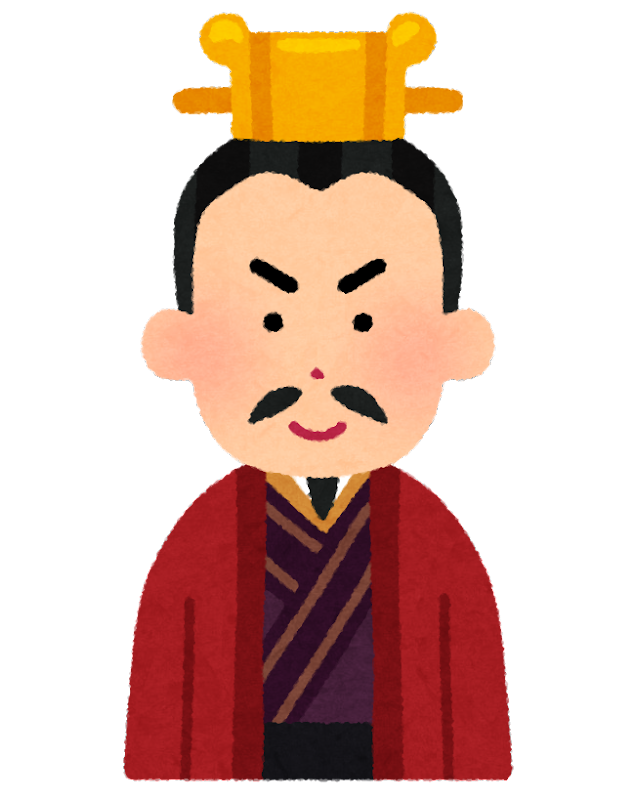 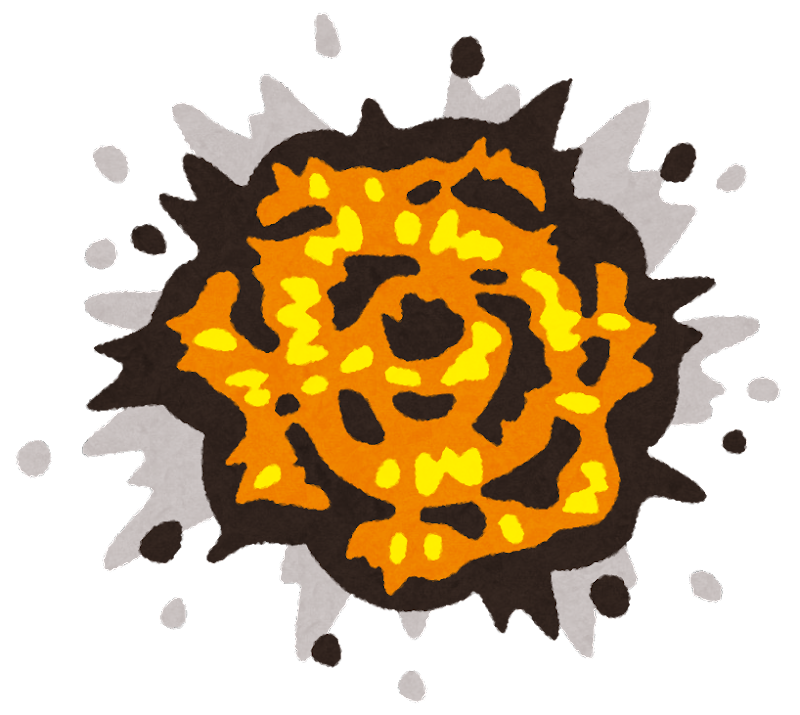 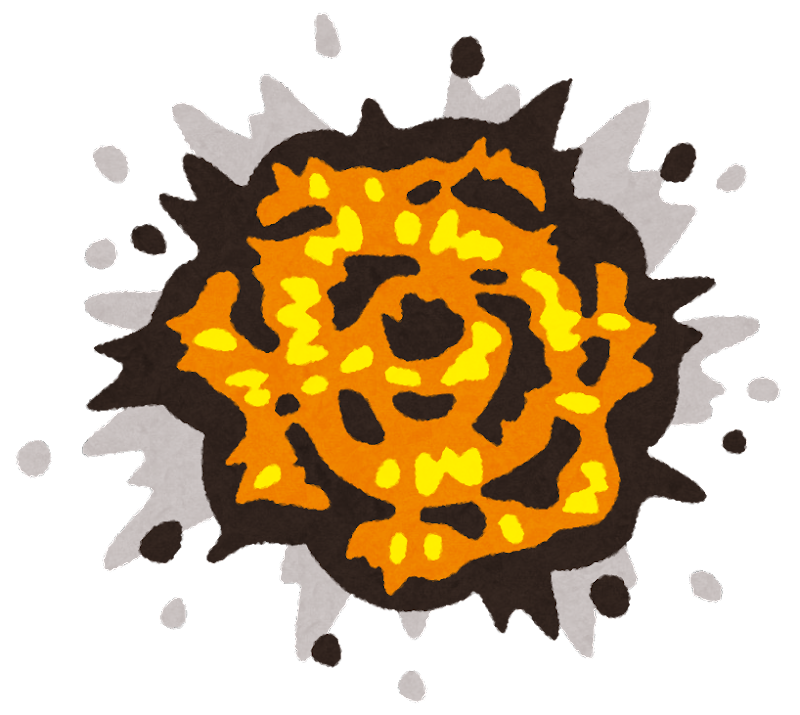 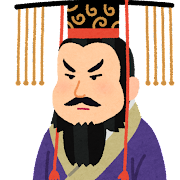 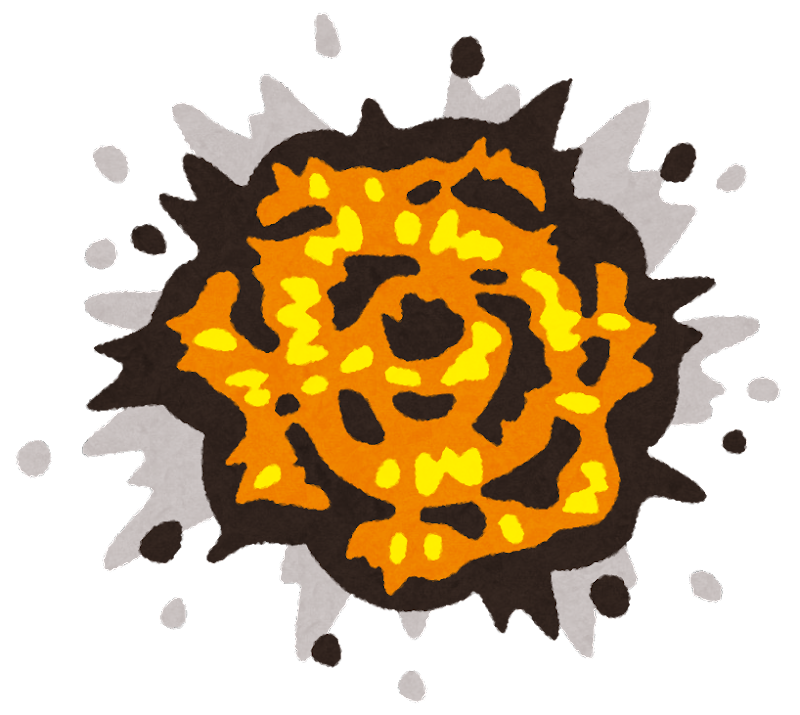 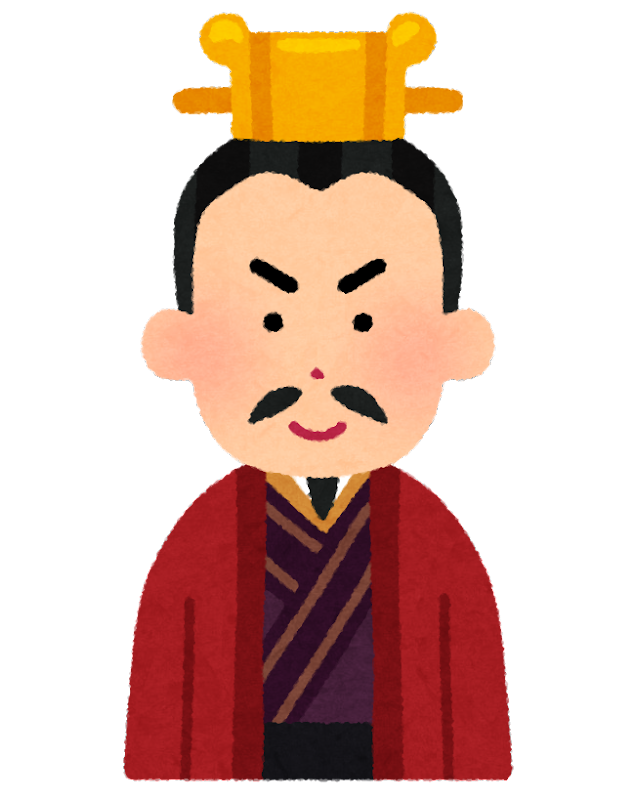 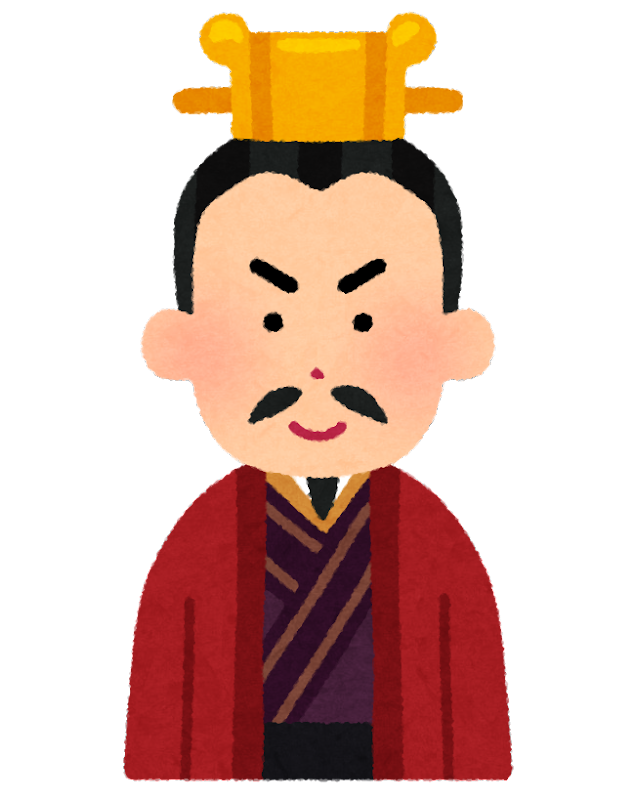 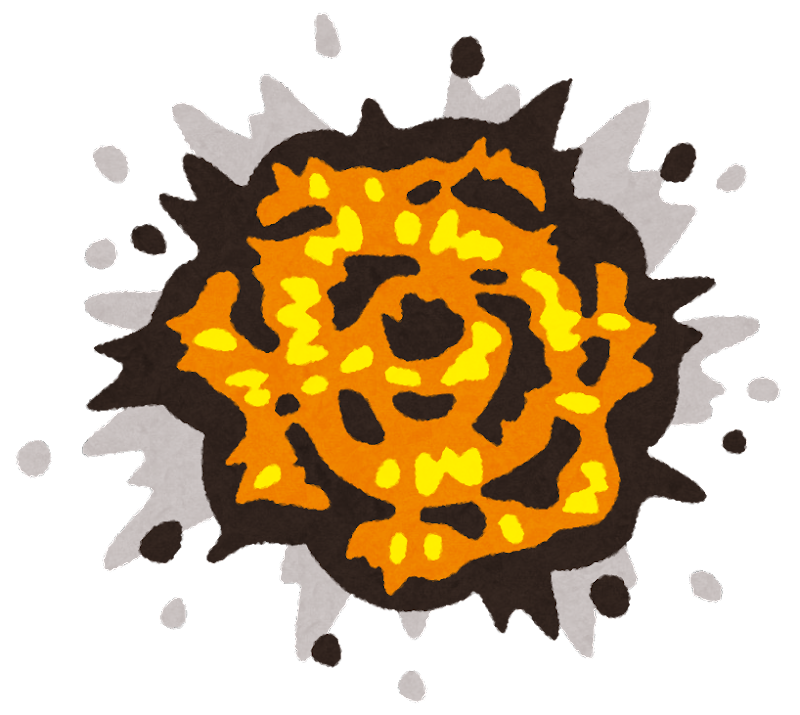 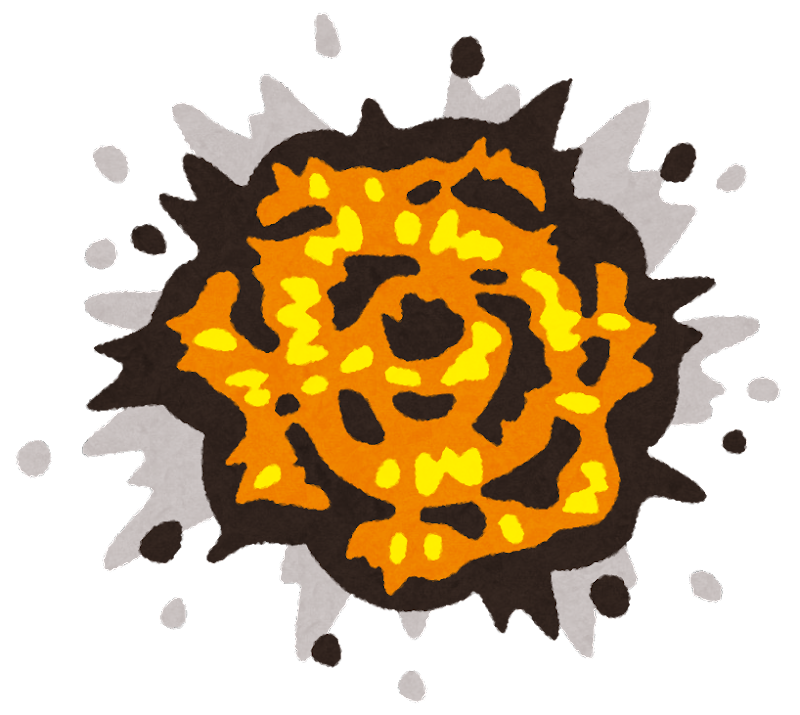 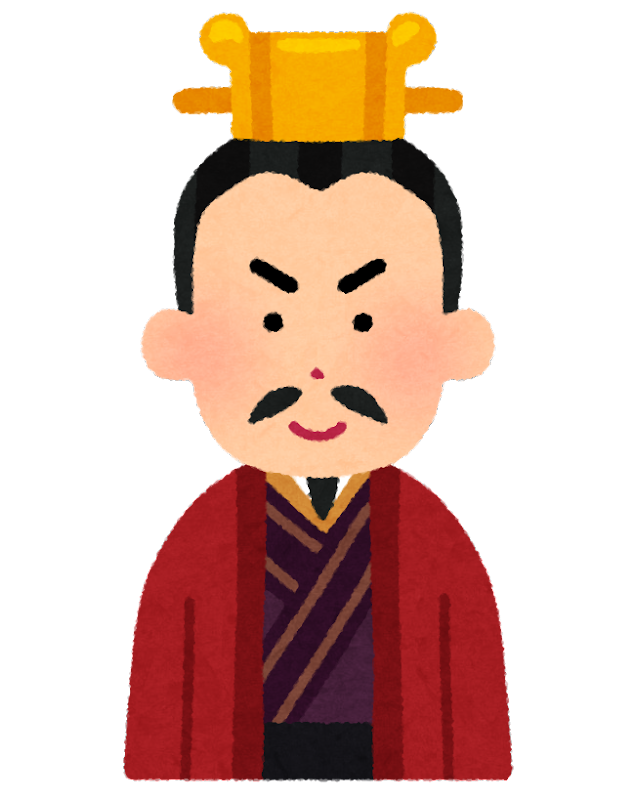 景帝
劉邦の時代
呉楚七国の乱後
武帝の時代
郡国制
郡国制
郡県制
封建制
封建制
郡県制
郡県制
郡県制
中央
中央
中央
官吏を派遣して監視を強化
削減・分割の推進で郡県制完成
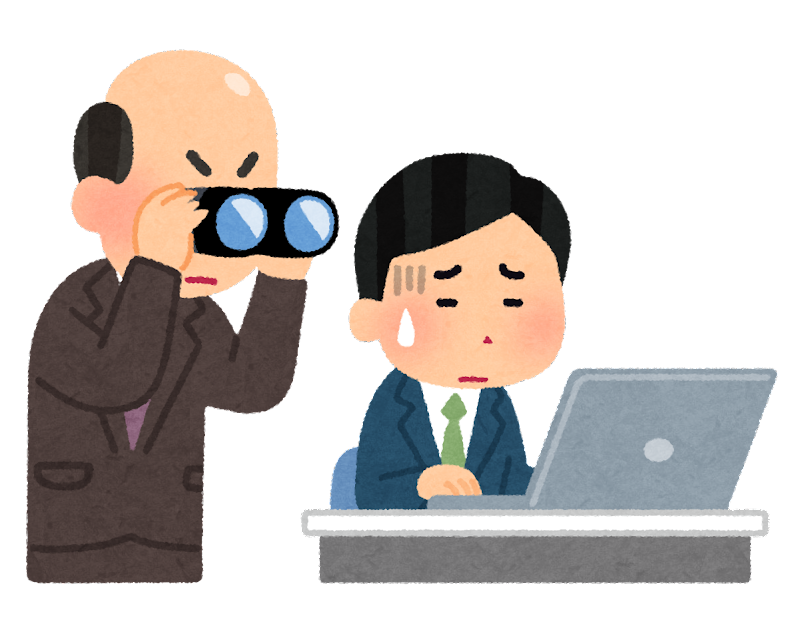 内治
で
精一杯
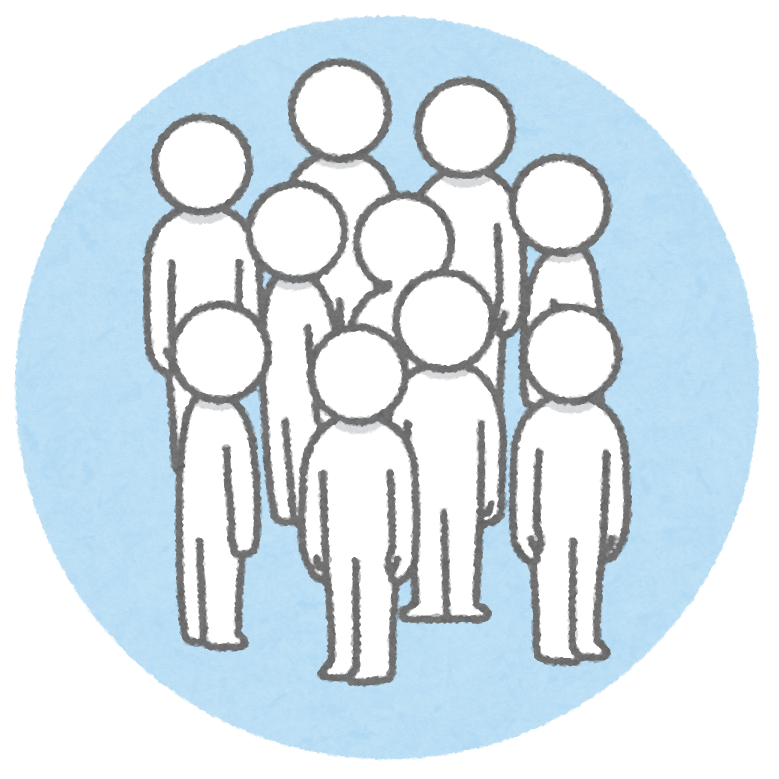 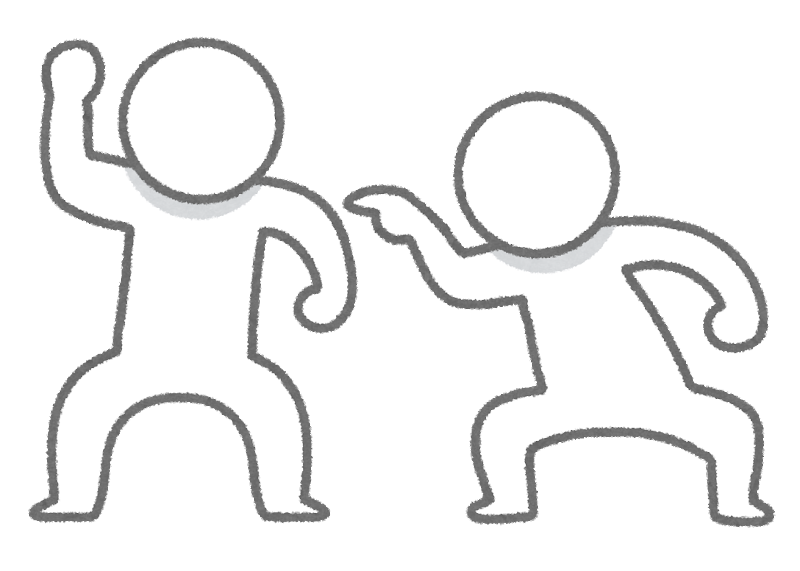 安定期で人口増
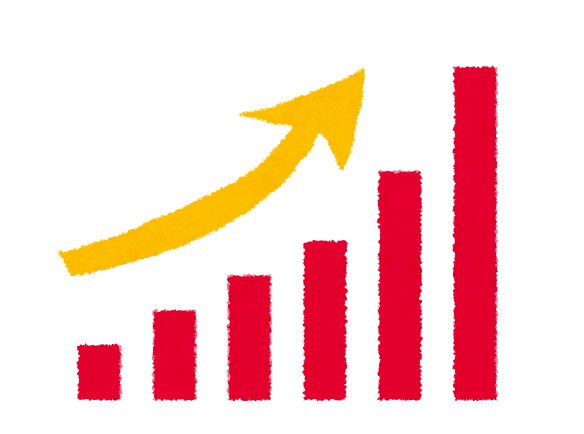 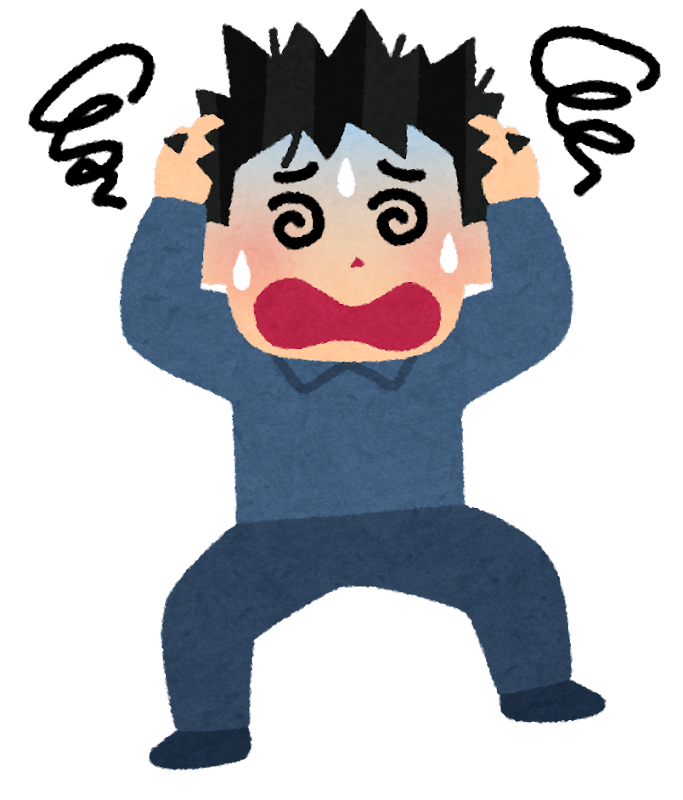 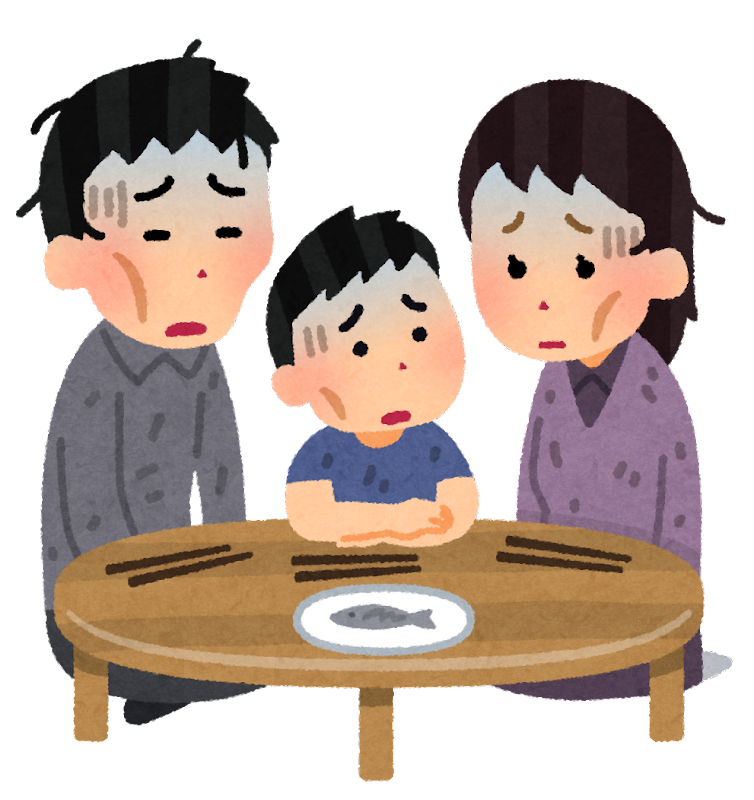 諸制度による混乱
土地不足で貧困化
安定
農耕地を
増やすぞ！
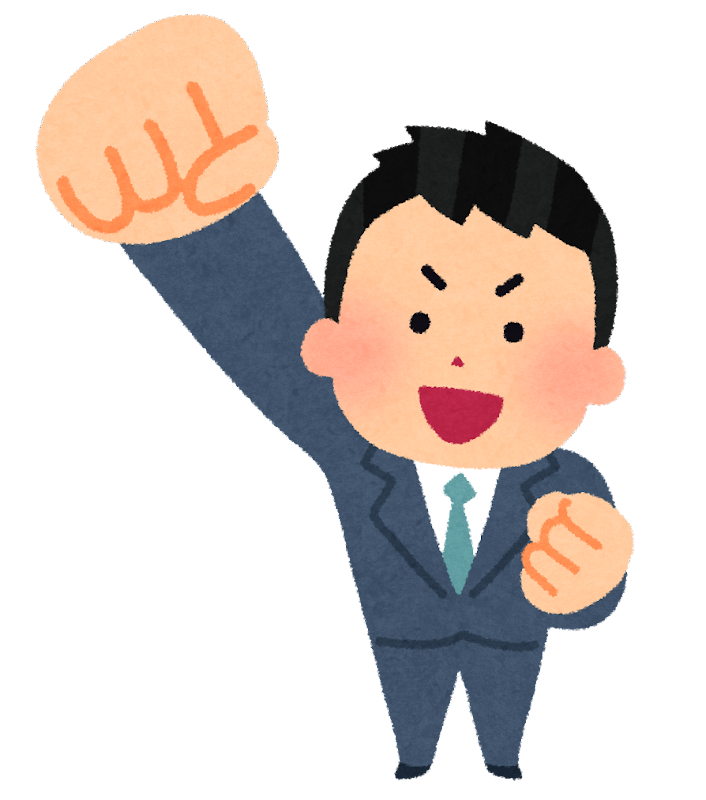 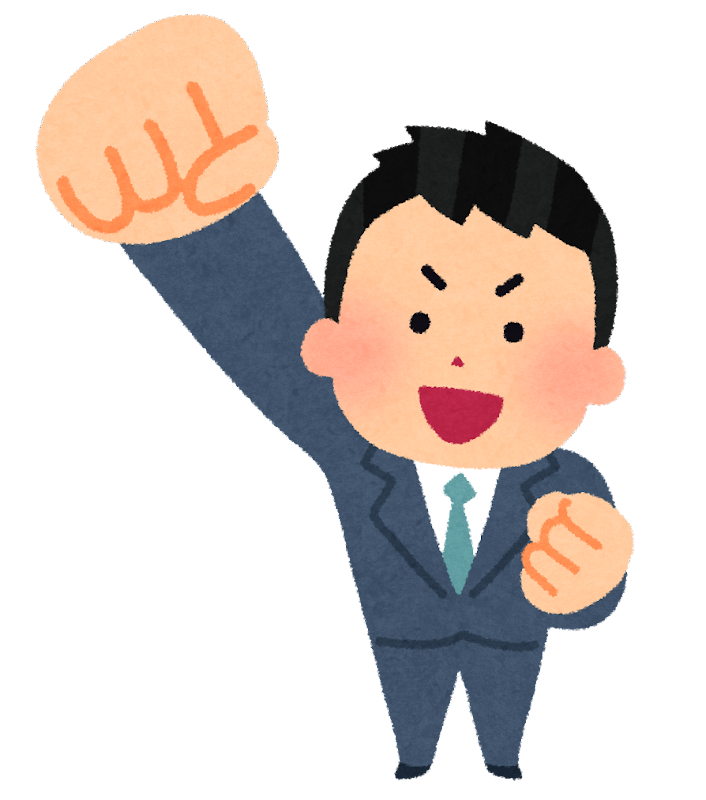 脅威（匈奴）
を排除しよう！
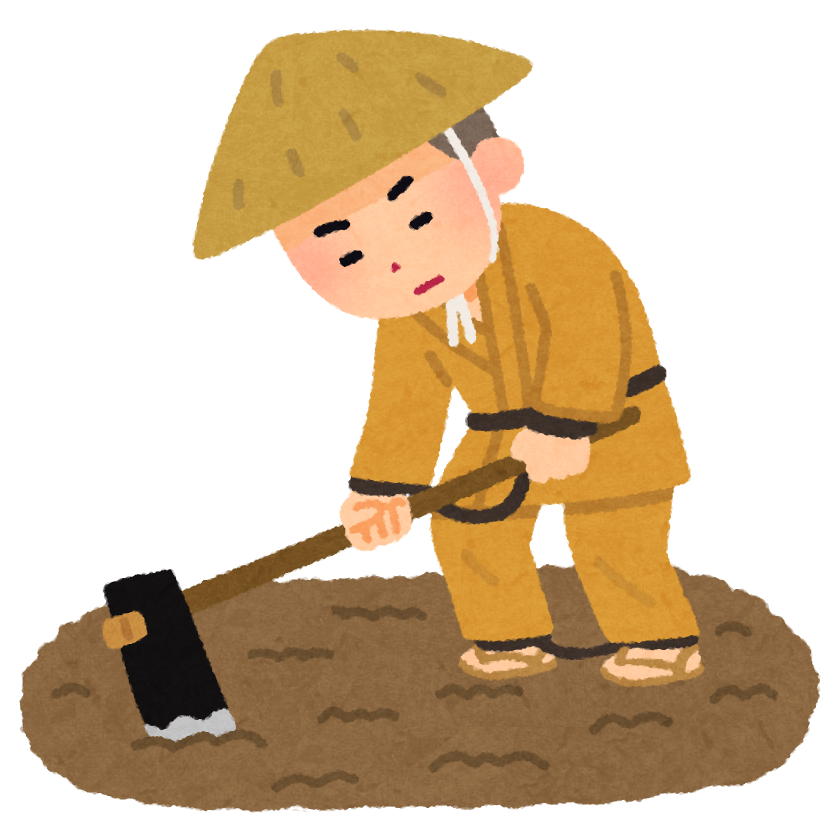 ちょうけん
張騫を西域へ派遣
月氏
匈奴
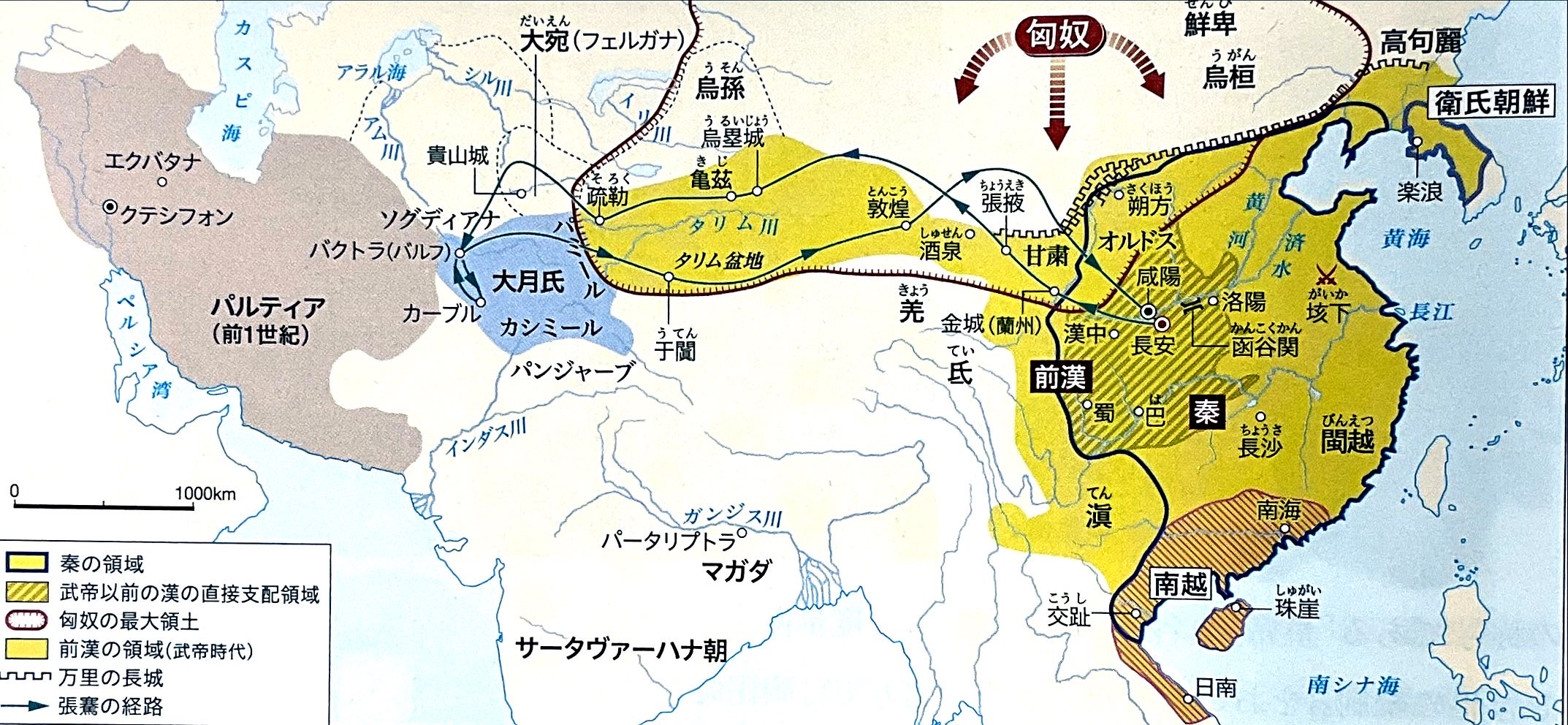 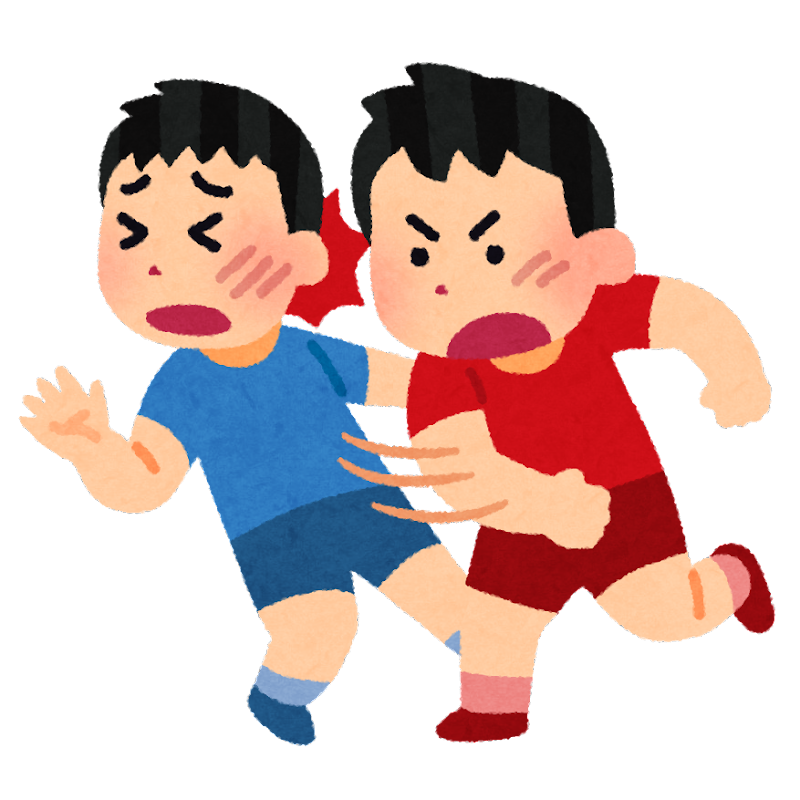 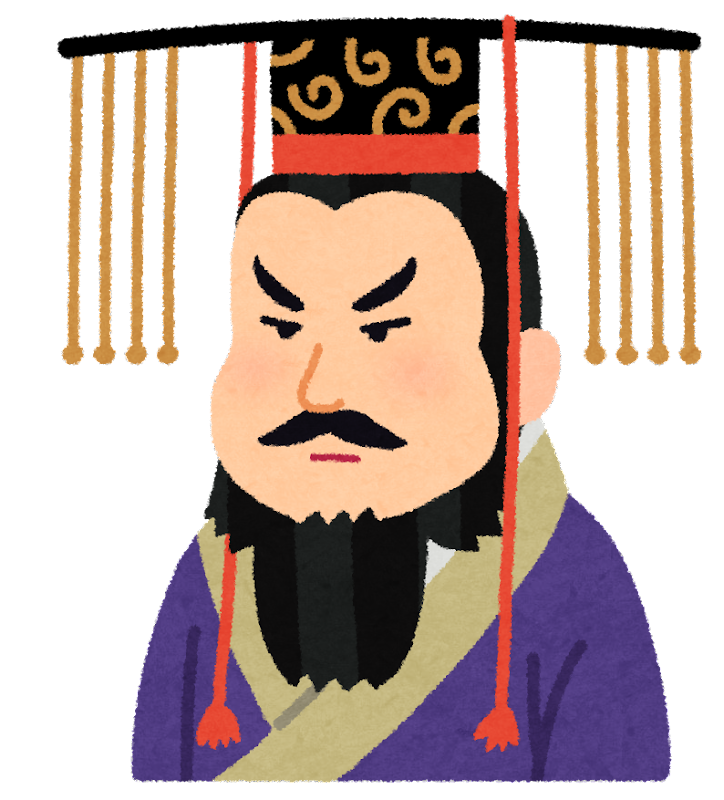 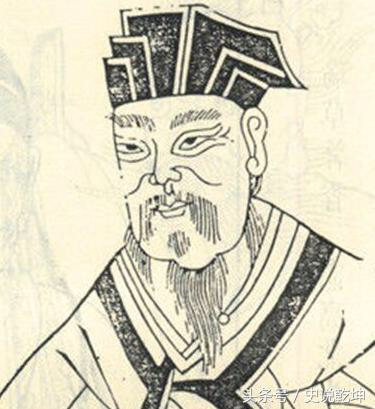 大月氏
張騫
前漢
匈奴撃退のために
大月氏と手を組んでこい！
出典：『詳説世界史探究』山川出版社
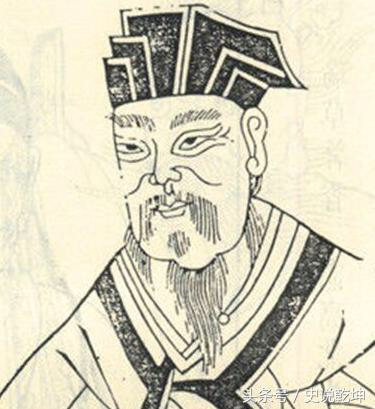 張騫の旅
西域に進出するきっかけに
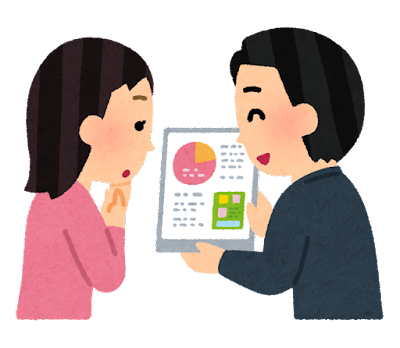 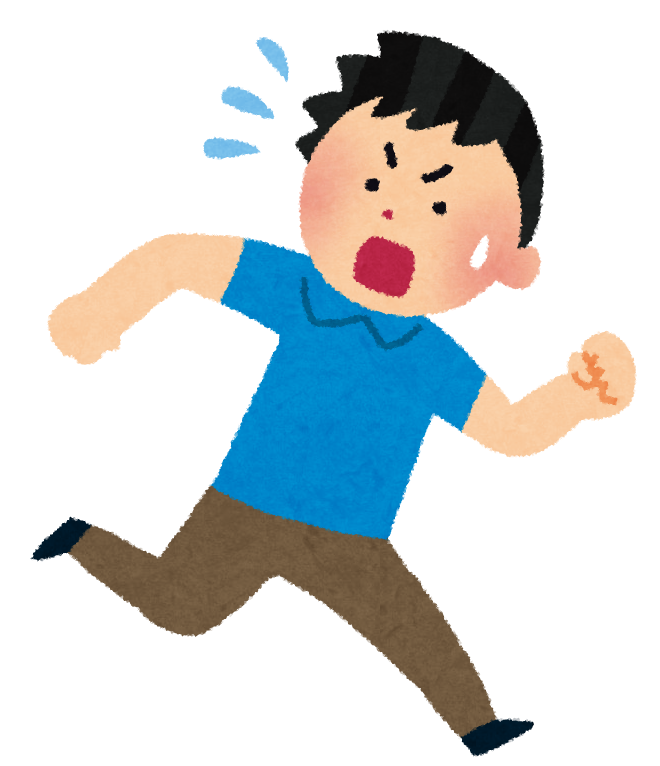 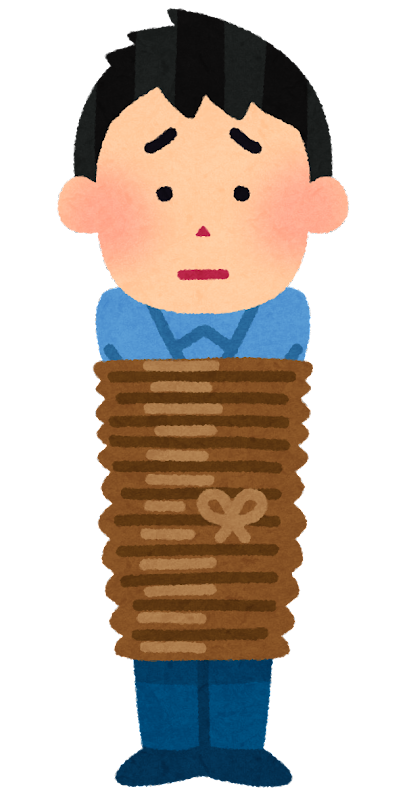 遠征中に
匈奴に捕まる
10年間
大月氏と交渉
スキをみて逃走
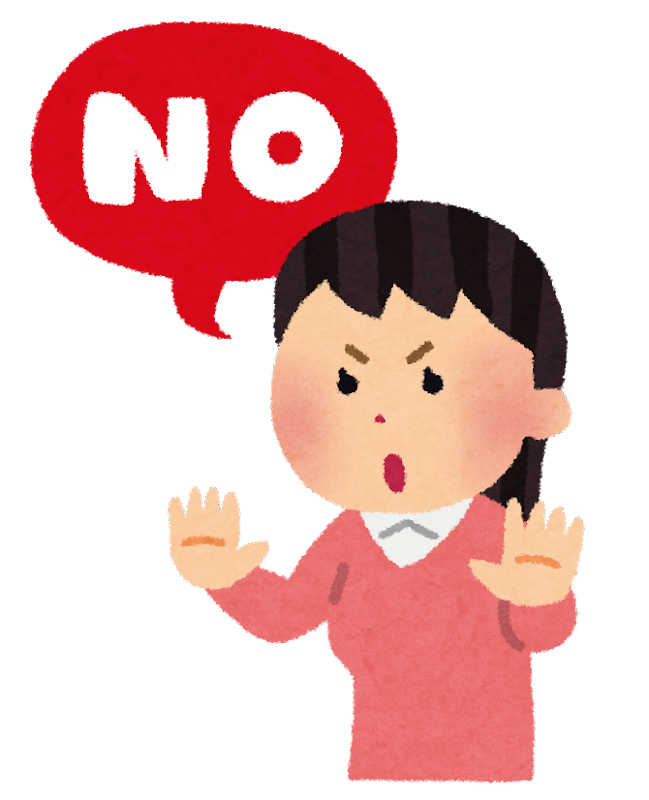 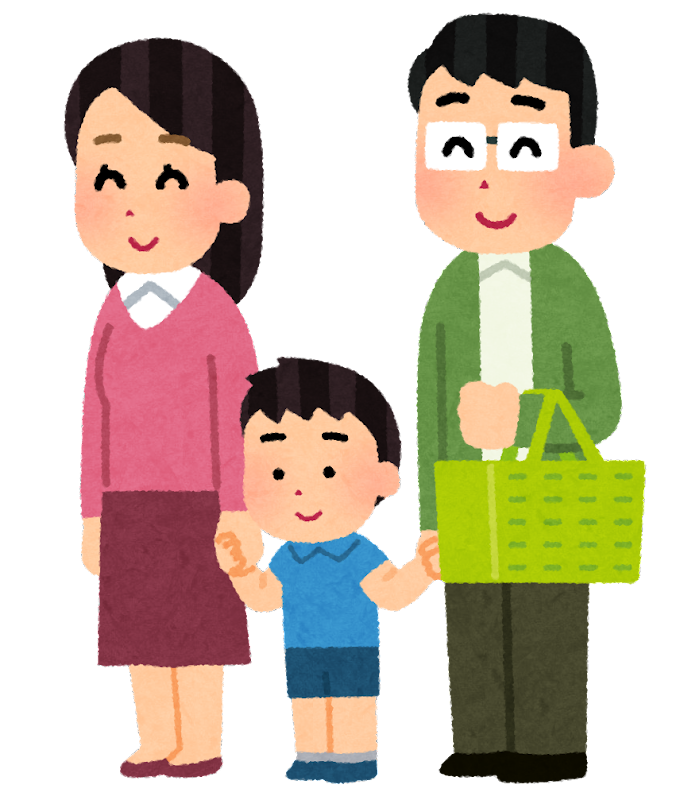 匈奴人の妻1人
子供1人
交渉は失敗
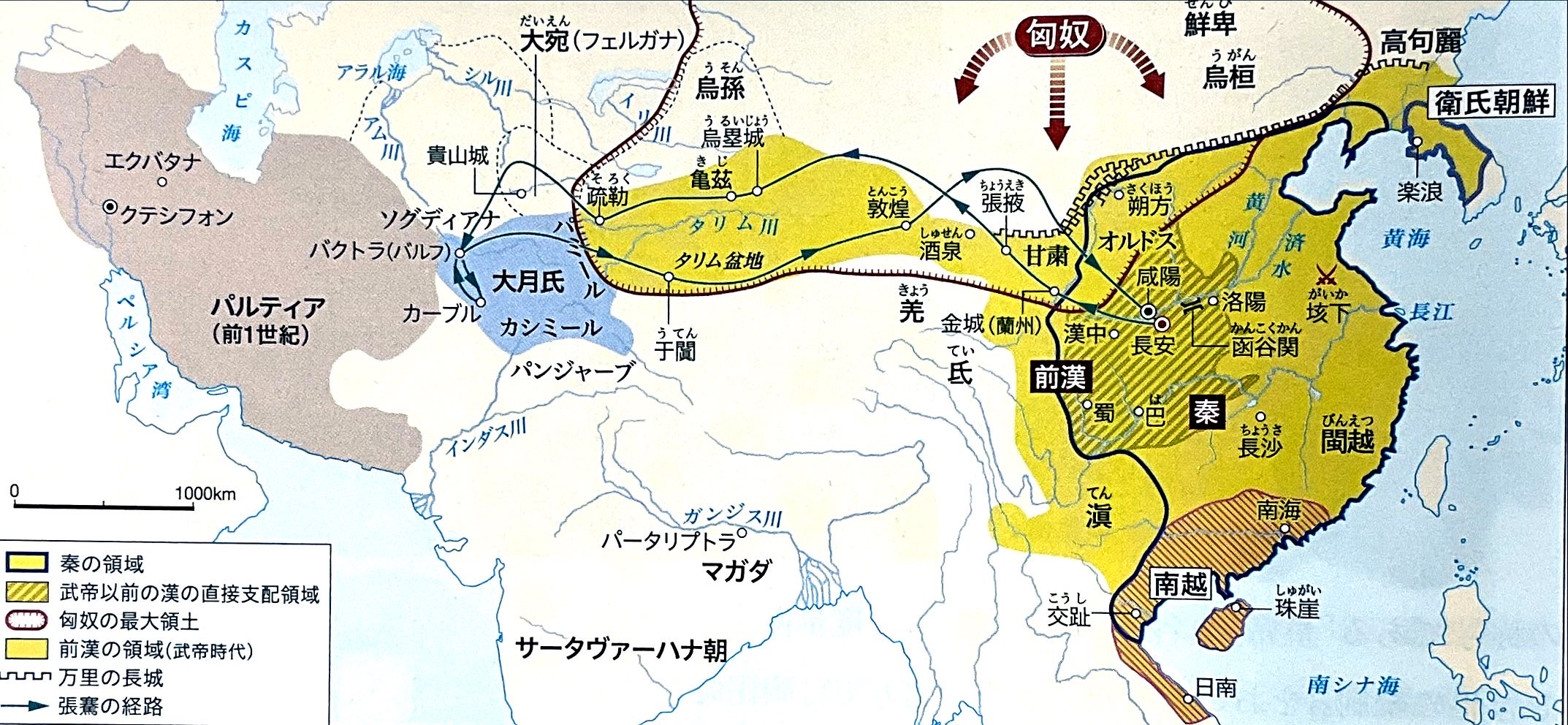 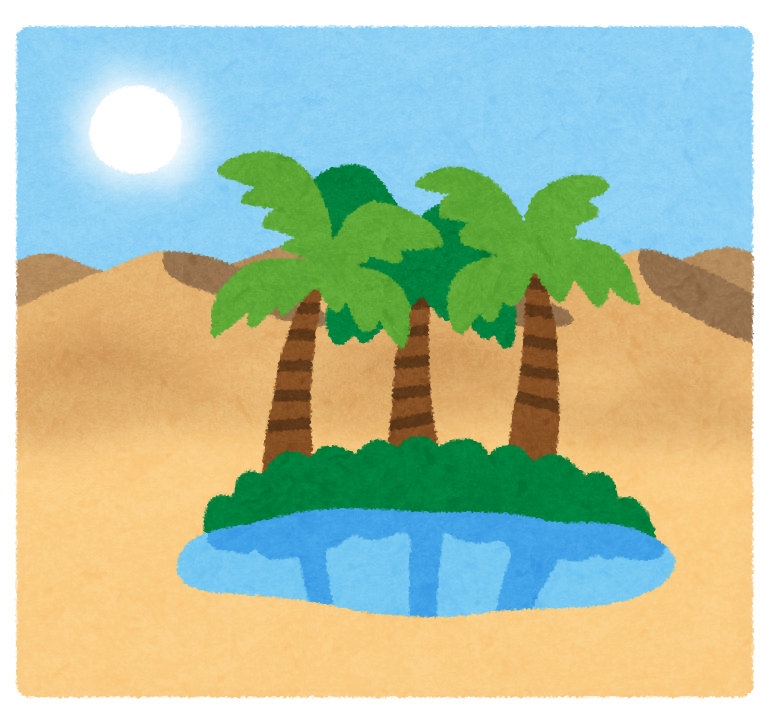 タリム盆地周辺
出典：『詳説世界史探究』山川出版社
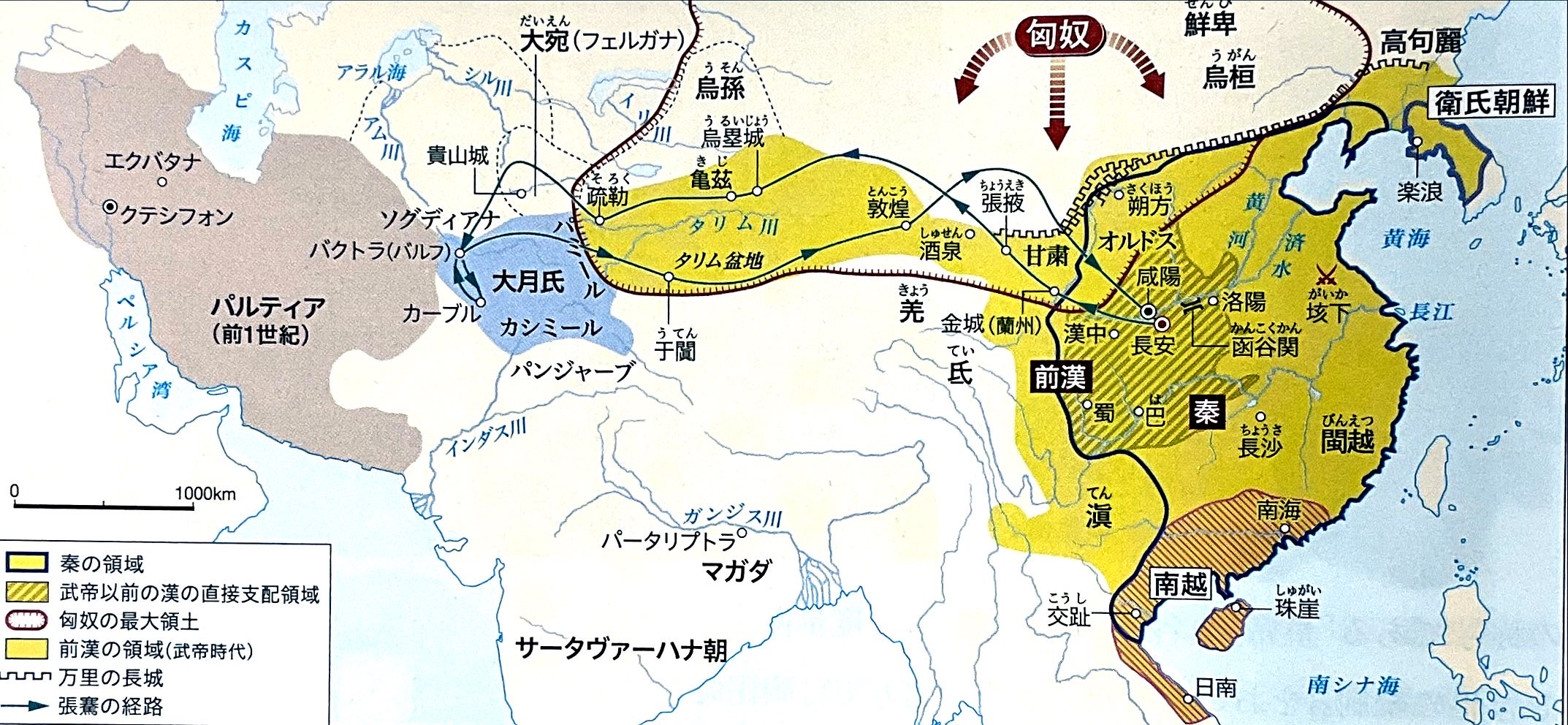 衛氏朝鮮
南越国
出典：『詳説世界史探究』山川出版社
郷挙里選
優秀な人材を推薦せよ
政府
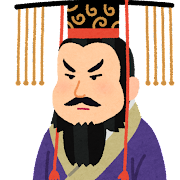 有力者（豪族）の子弟が多数
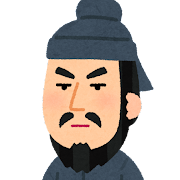 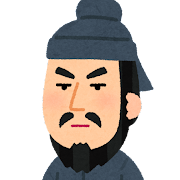 豪族
の
政界進出
地方
地方
推薦
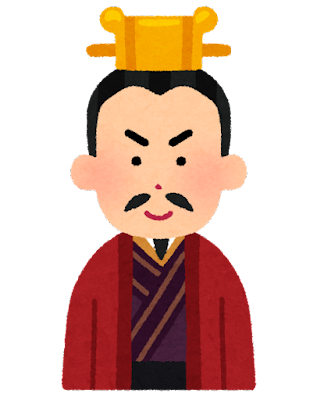 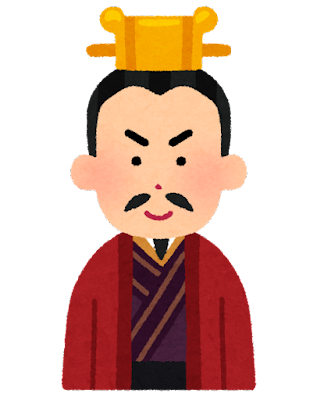 有力者
有力者
財政難打開策
塩・鉄の専売
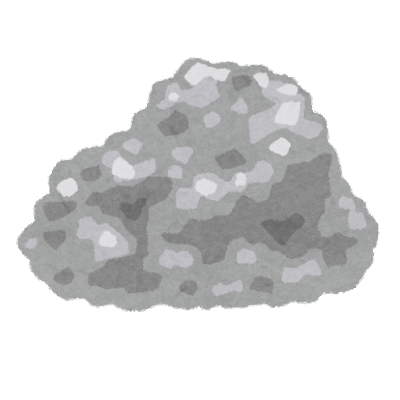 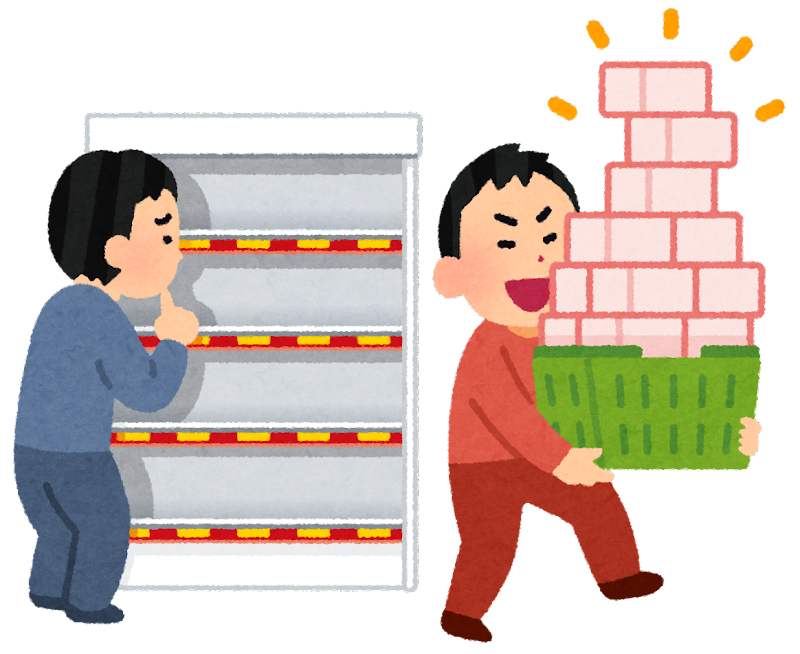 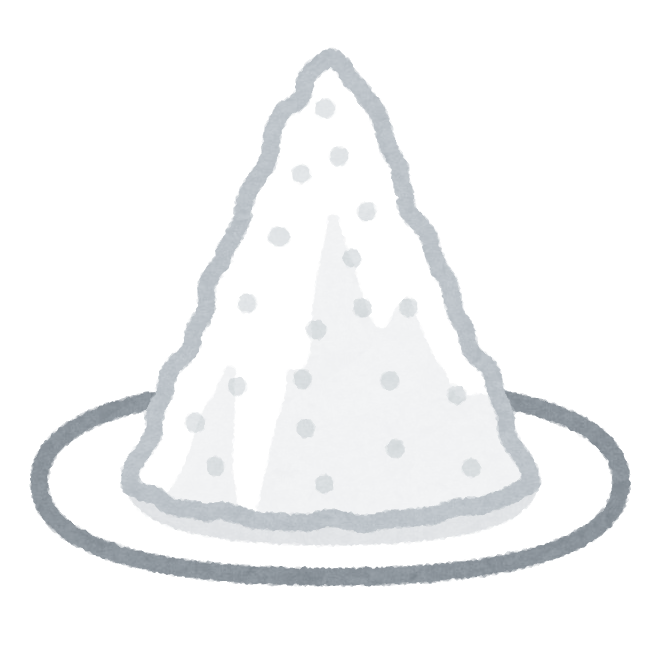 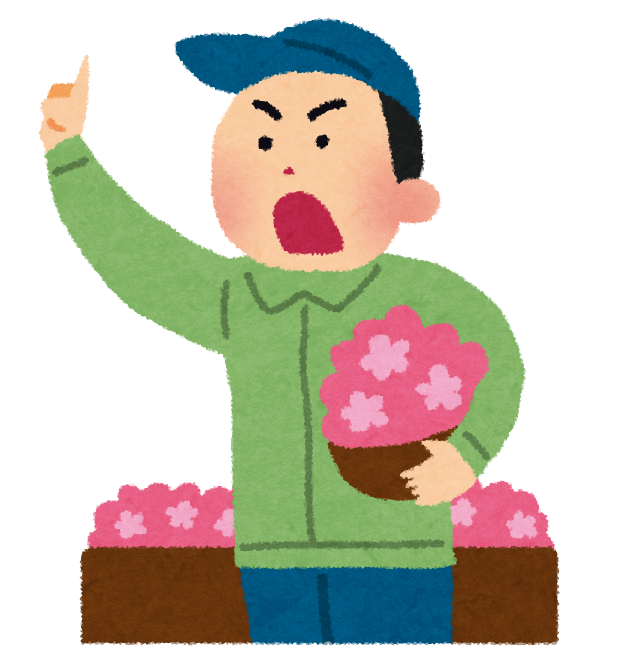 塩
鉄
政府
買い占め、販売
生活必需品
国家が「A」で買収
　　　「B」で売却
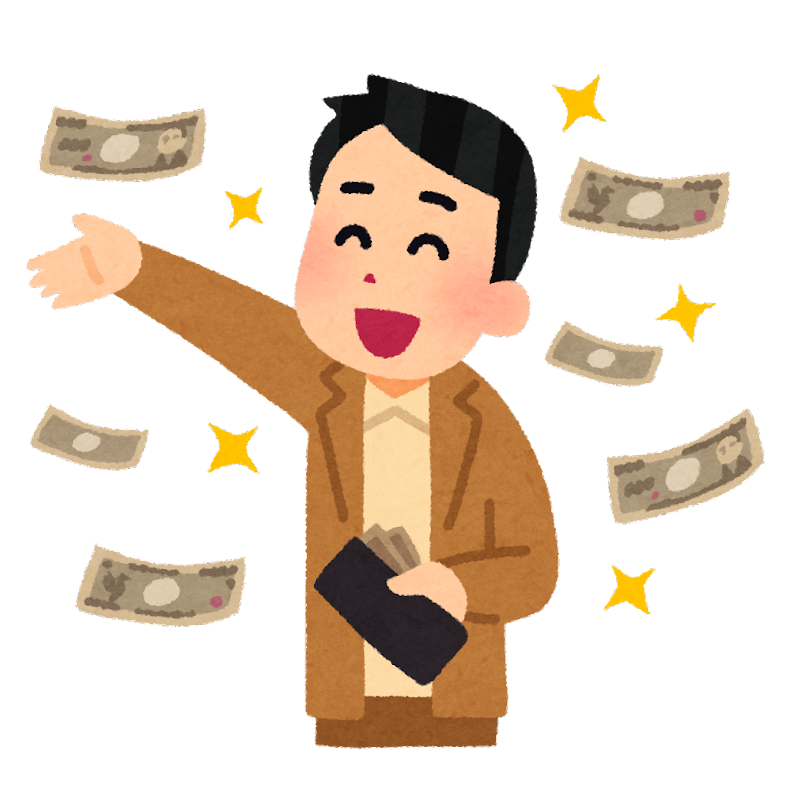 差額は
国家の利益
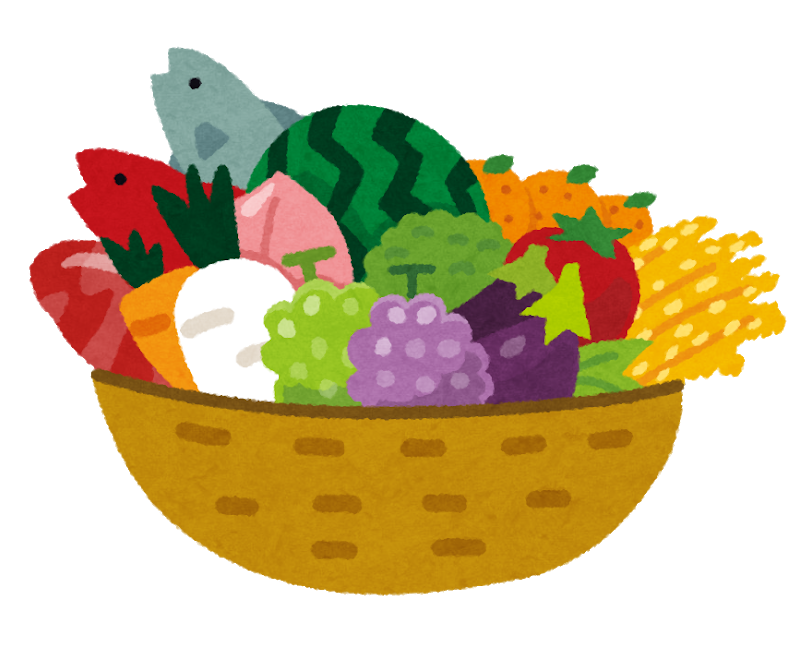 均輸
地域B
地域A
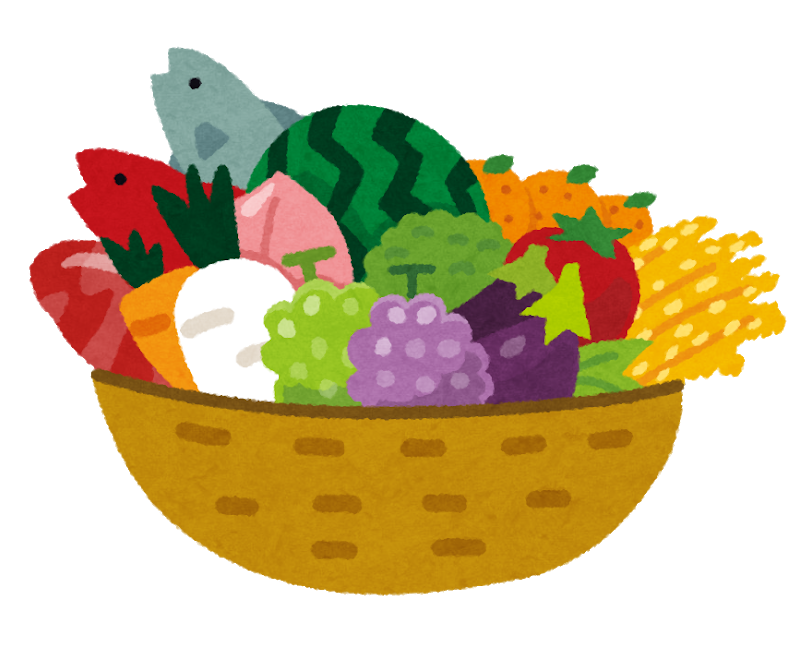 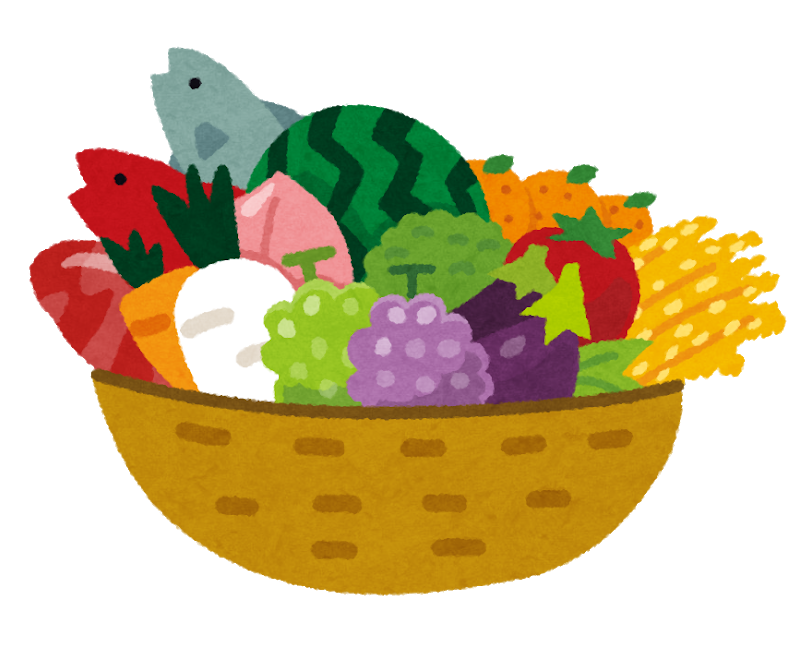 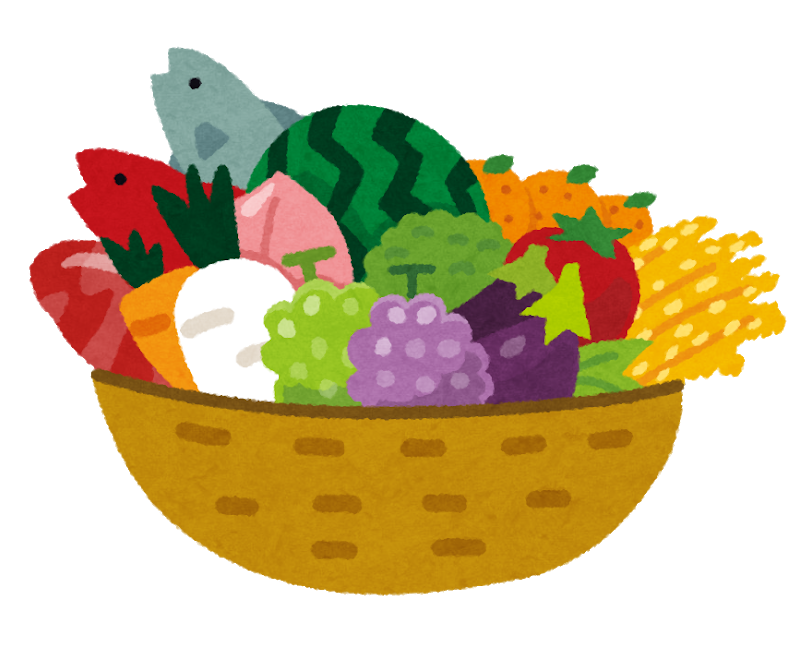 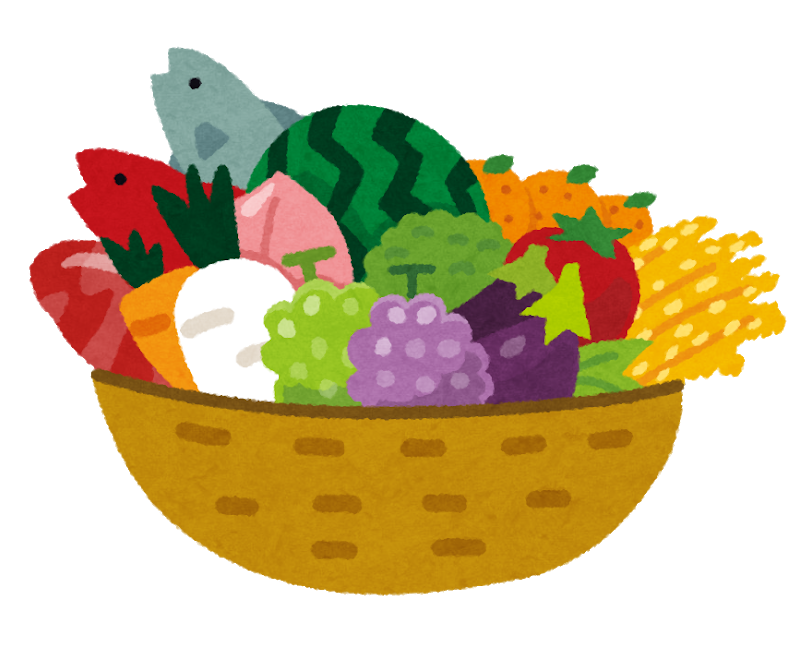 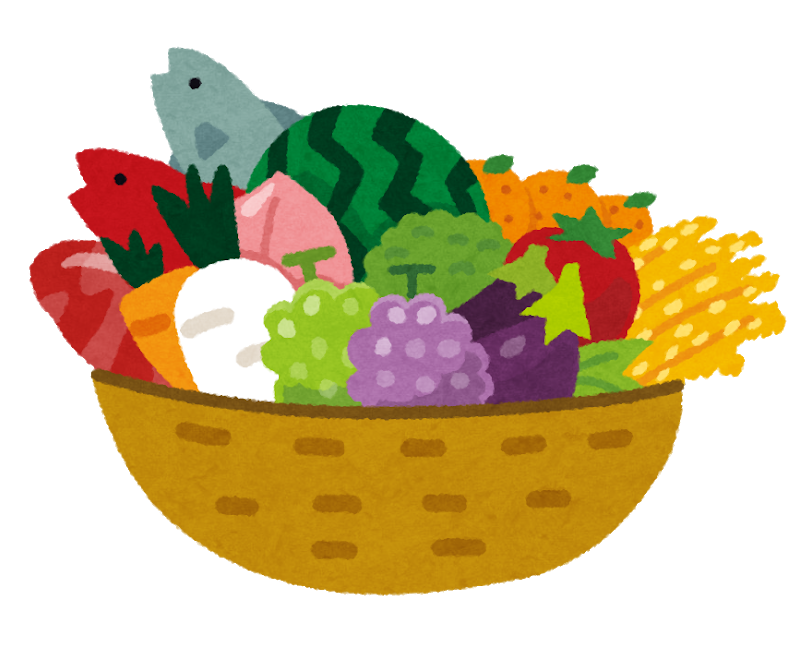 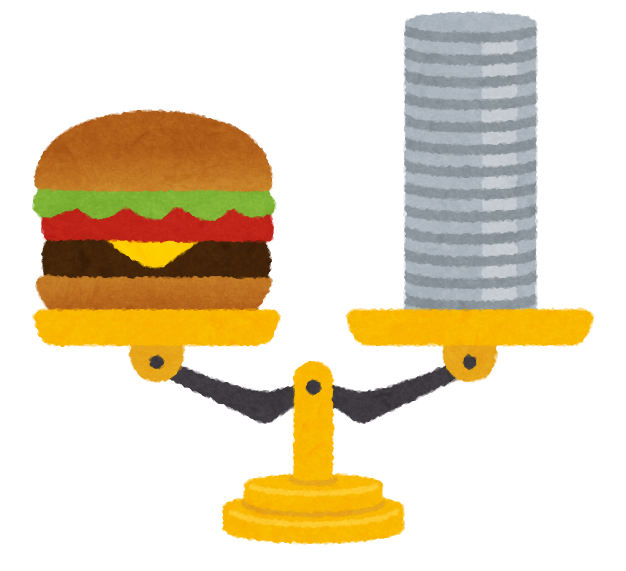 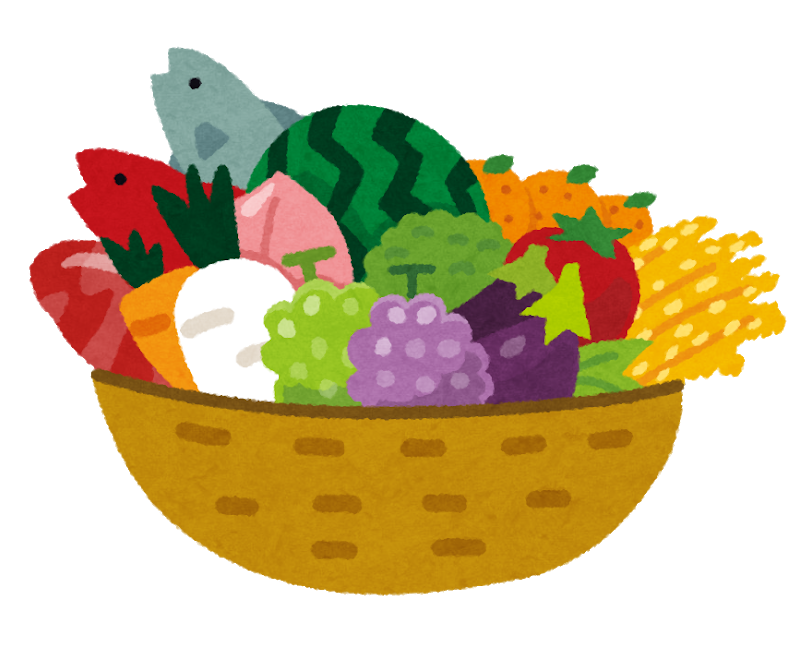 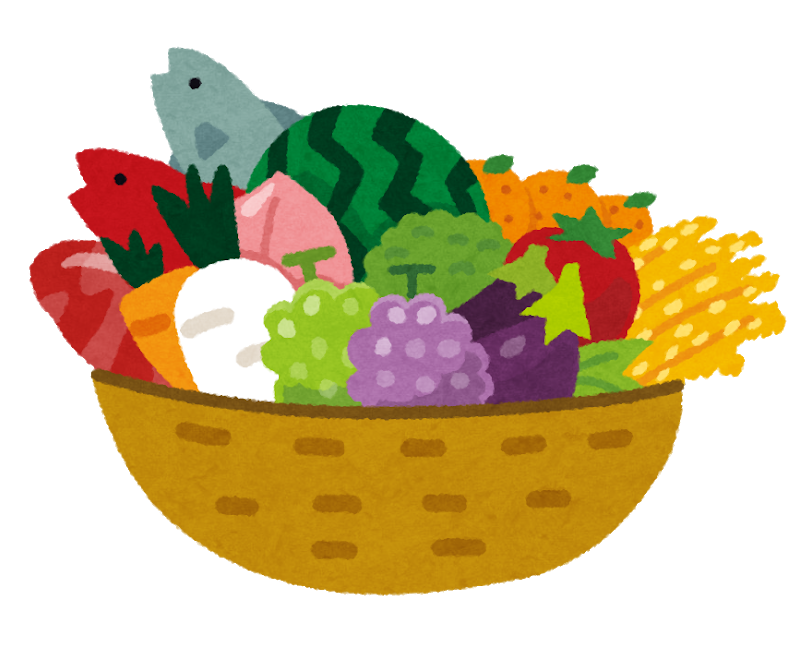 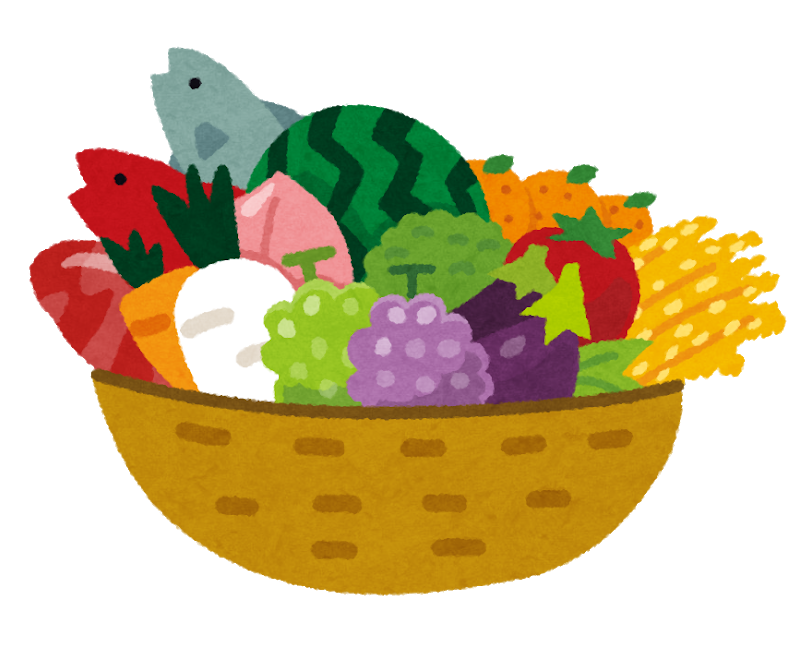 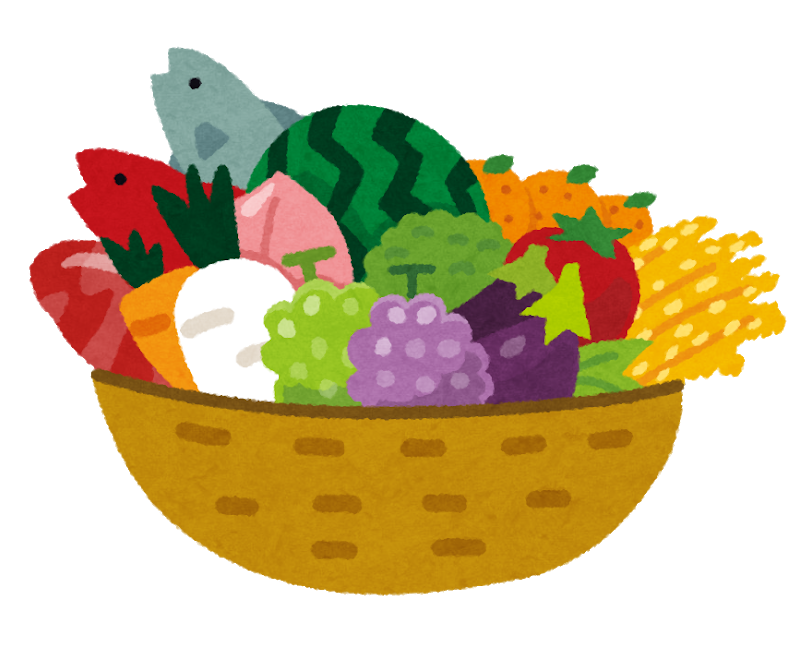 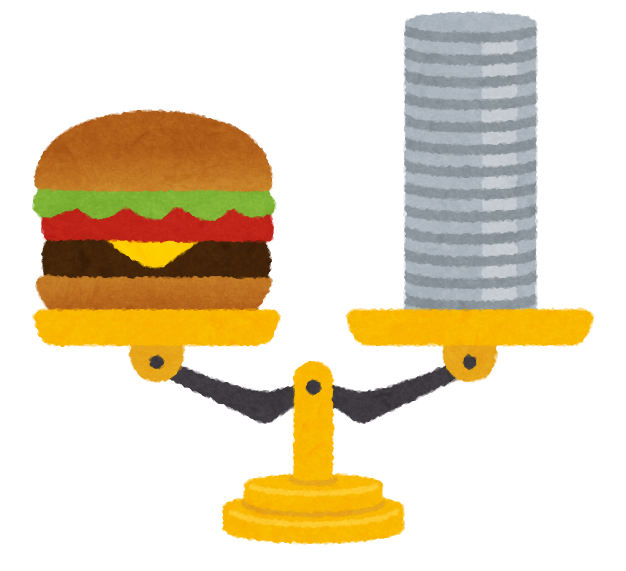 平均化
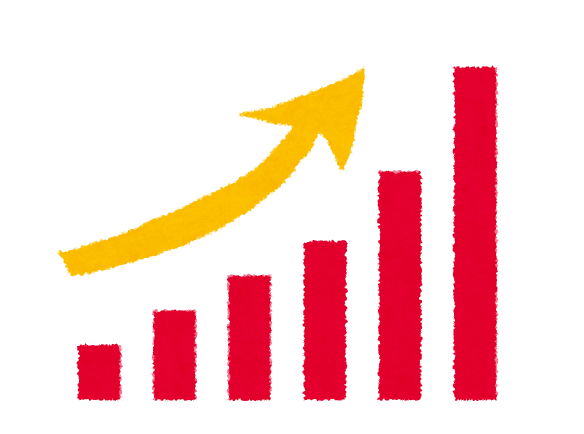 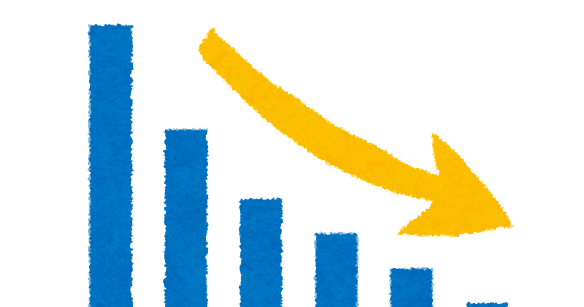 多
少
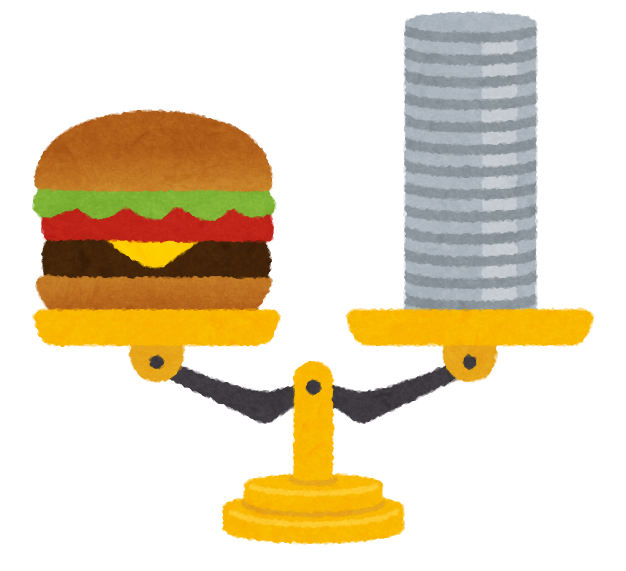 全国の物価を均一化
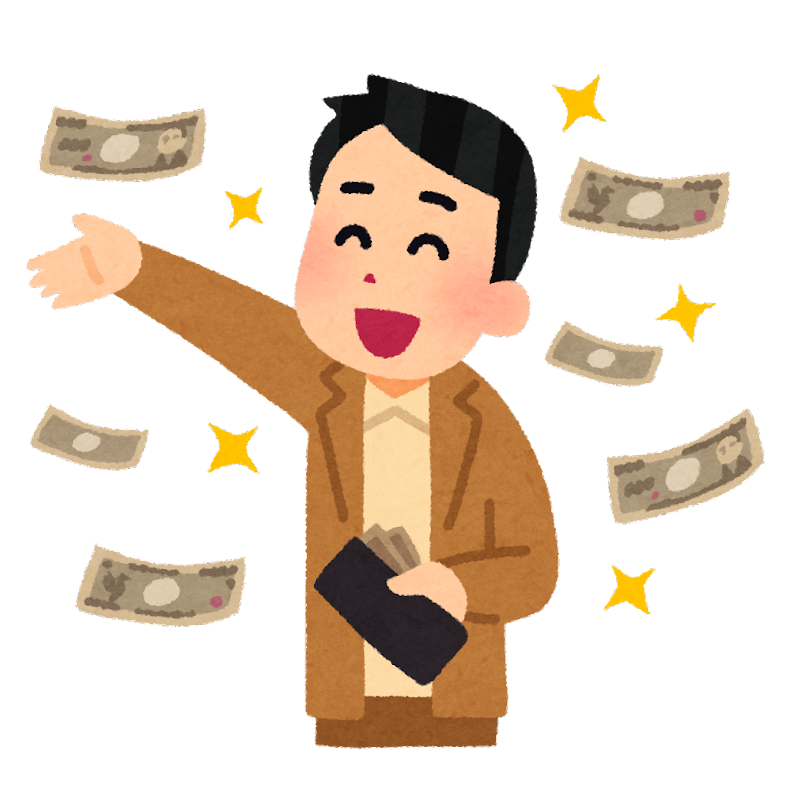 差額は
国家の利益
国家が「豊作期」に買収＆貯蔵
　　　「凶作期」に売却
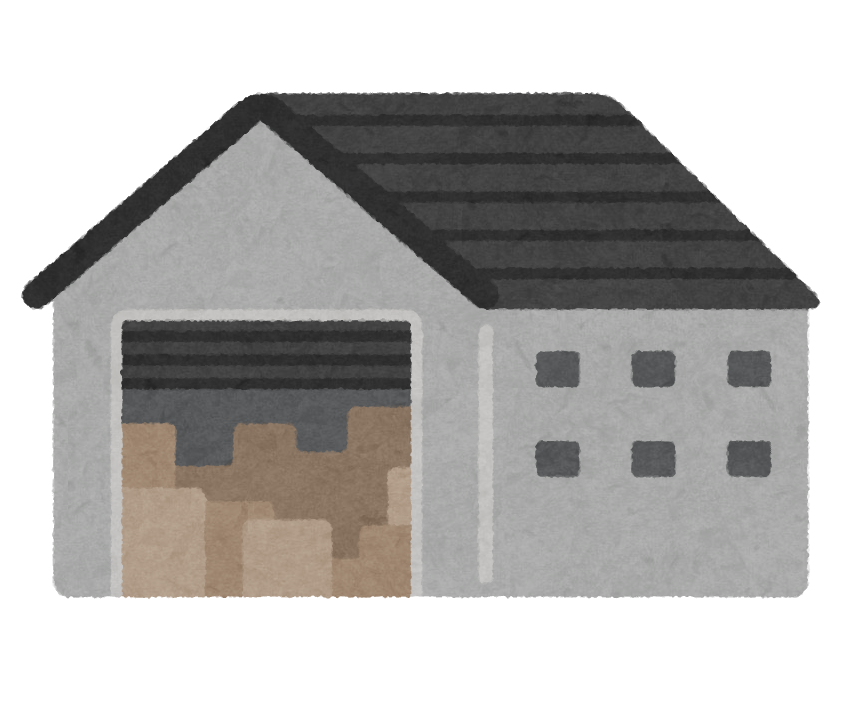 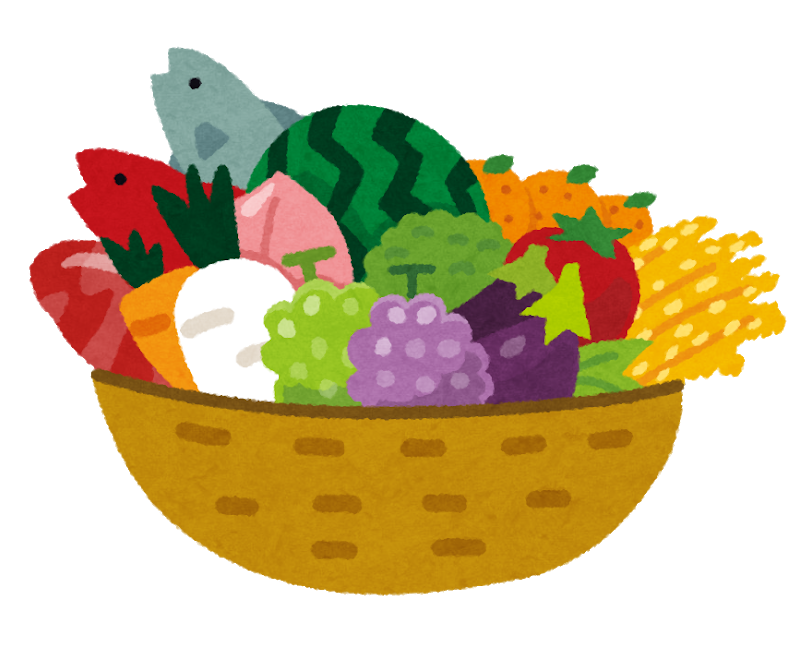 平準
豊作期
凶作期
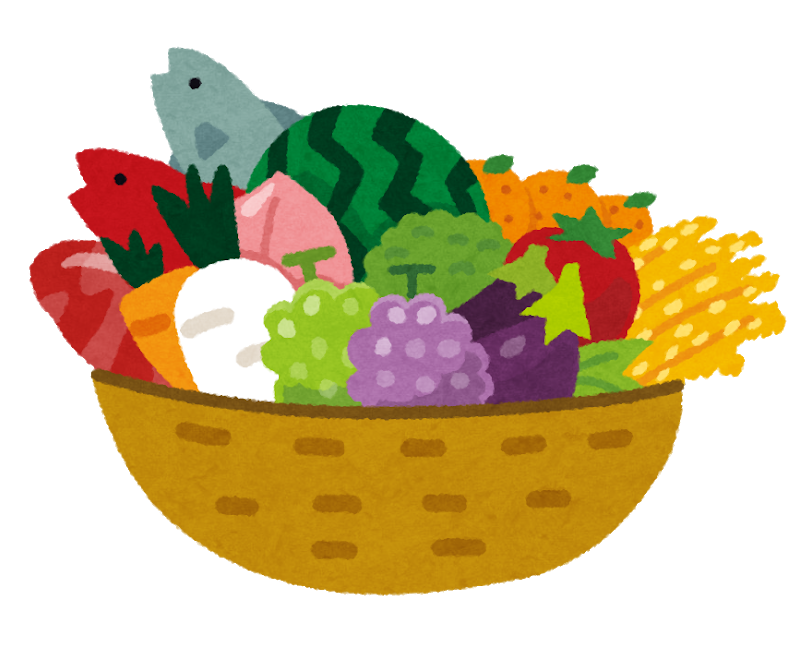 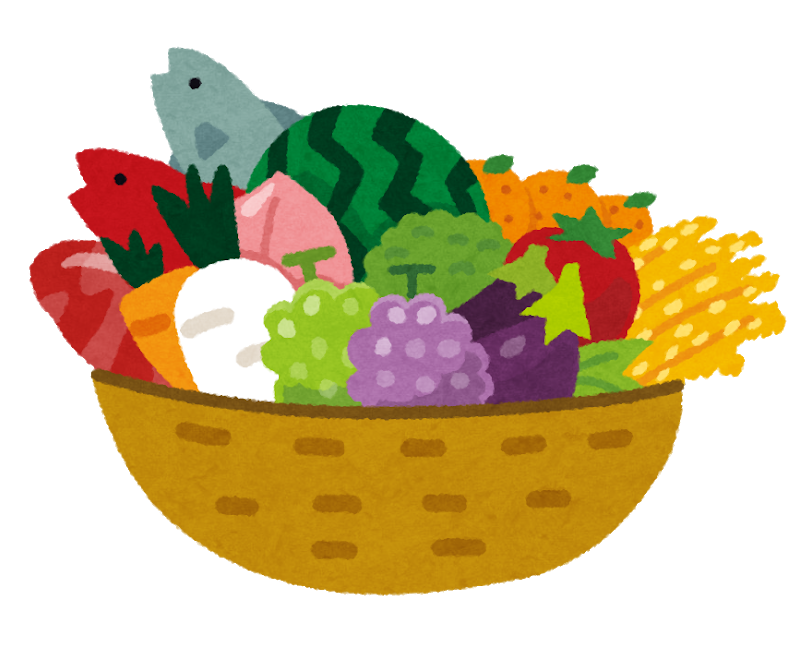 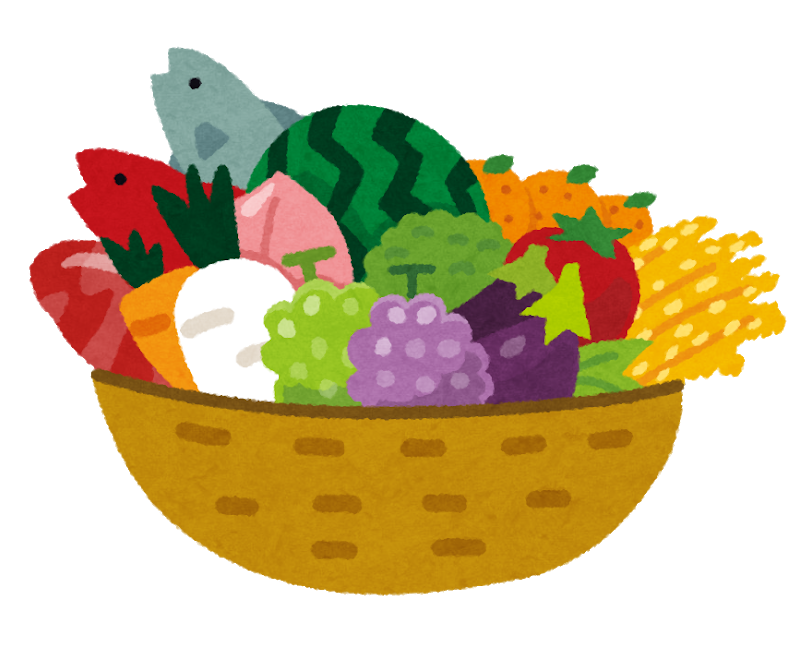 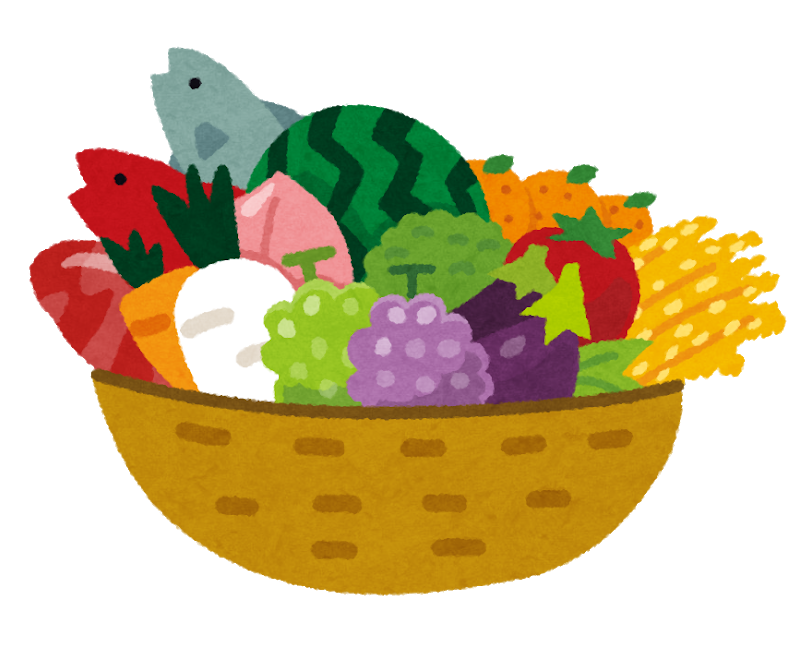 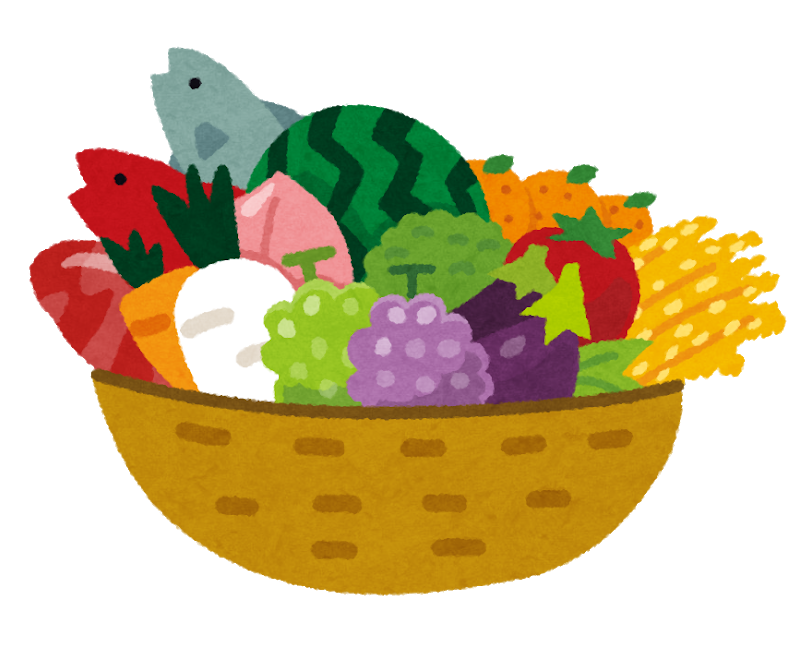 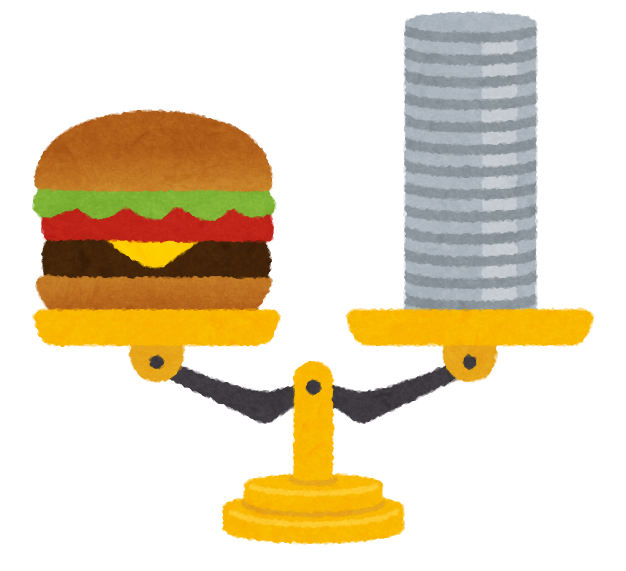 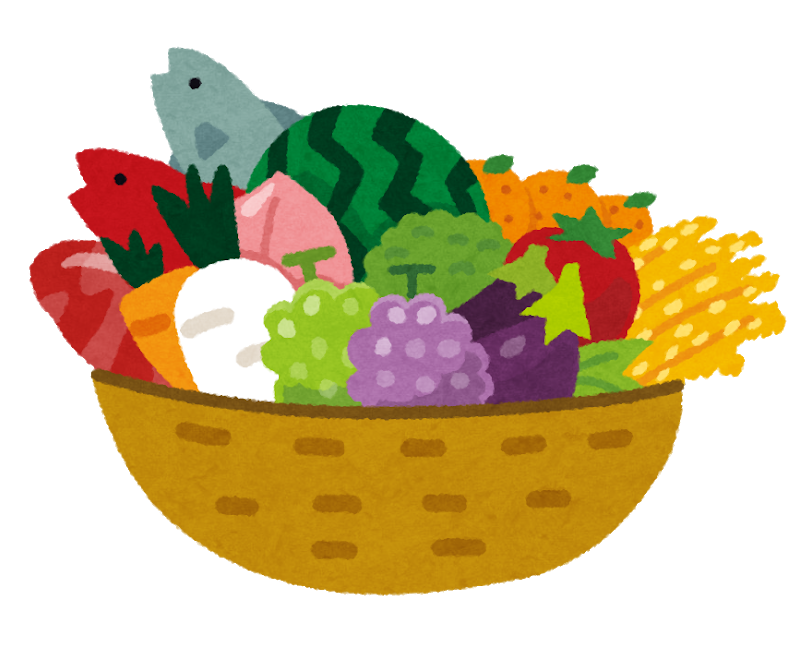 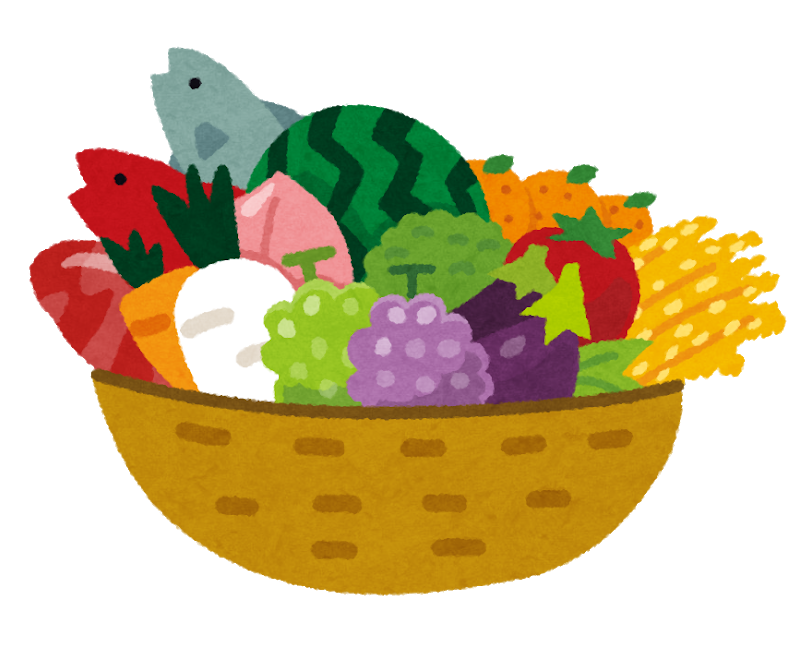 ・・・
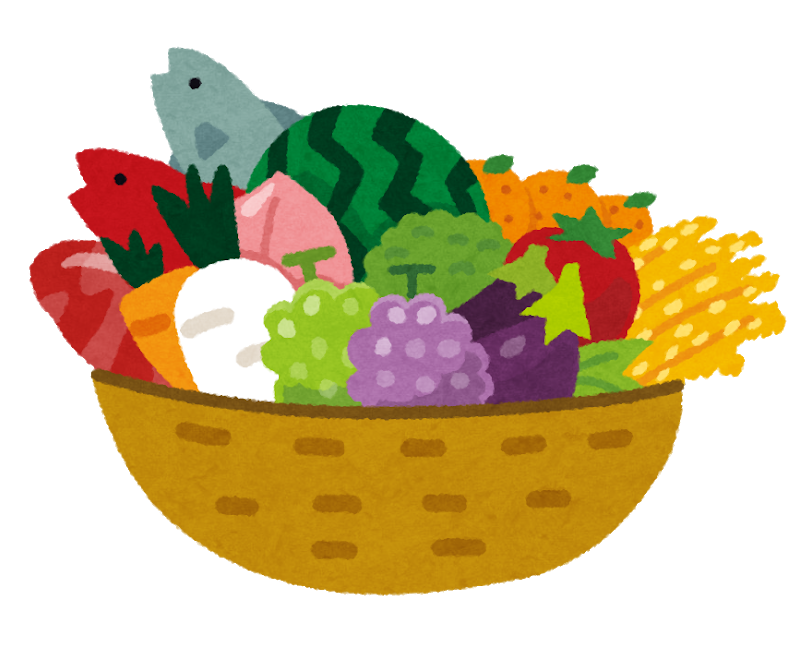 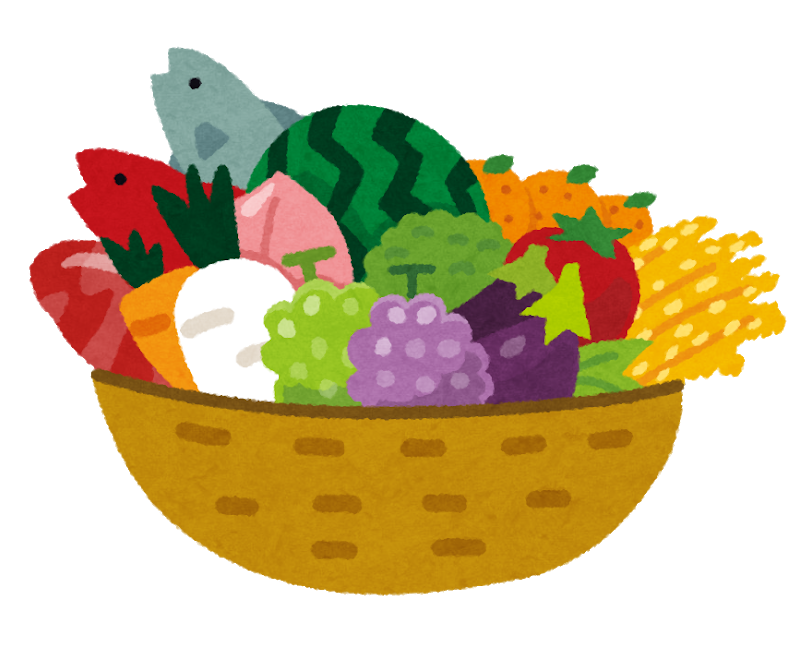 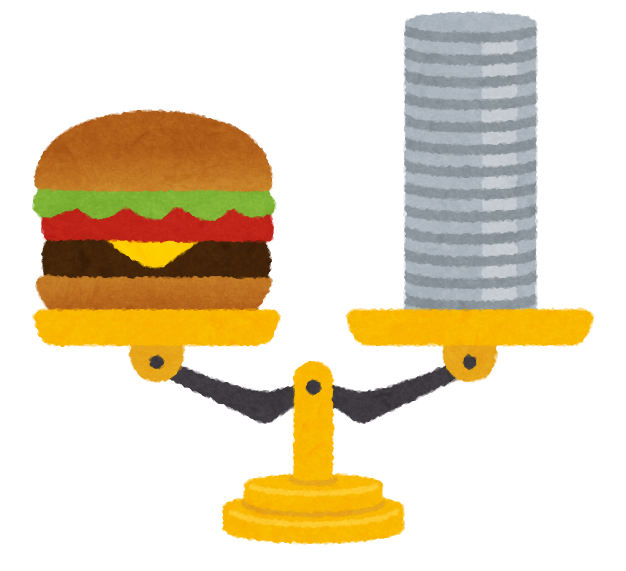 平均化
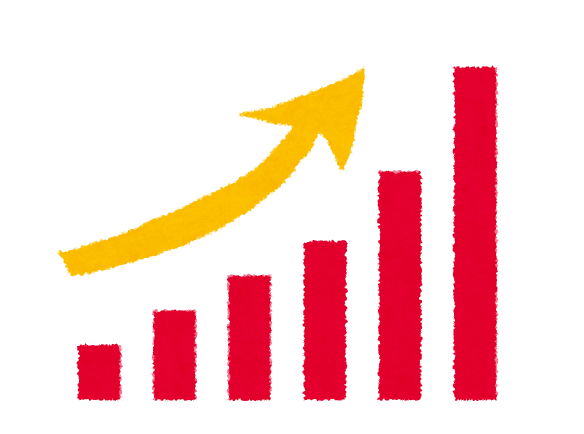 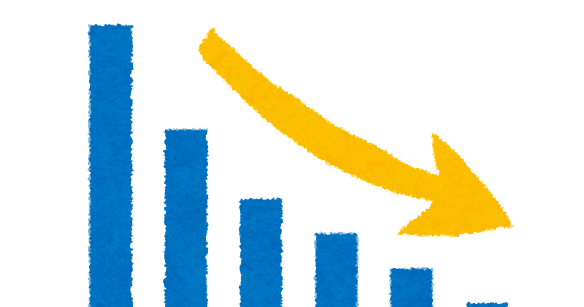 多
少
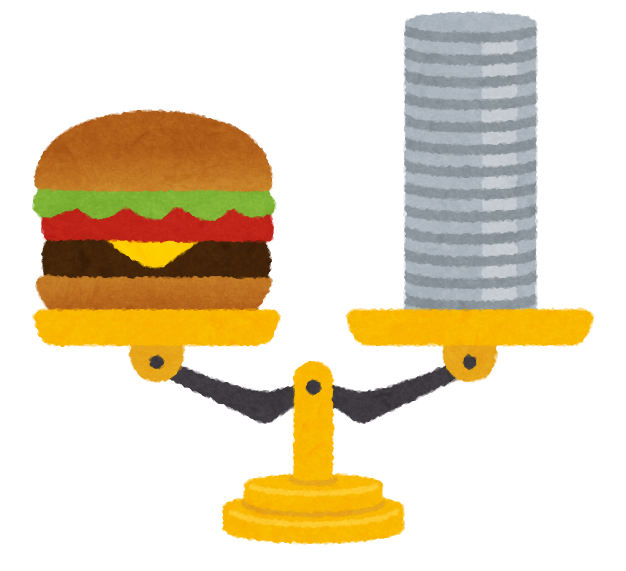 物価水準を均一化
前漢の政治
劉邦の統治
都：長安
内政：郡国制（郡県制と封建制のハイブリット）
外政：冒頓単于率いる匈奴に敗北
呉楚七国の乱
封建領土の削減に７国が反乱（呉楚七国の乱）
→　以後、郡県制に移行
武帝の統治
外政：張騫を大月氏に派遣　←　タリム盆地一帯まで拡大
北：匈奴を撃退、衛氏朝鮮を支配（楽浪郡など設置）
南：南越国を支配（日南郡など設置）
内政：郷挙里選　→　地方長官から官吏を推薦
財政難対策・・・塩・鉄の専売、均輸、平準